Female genital organs
Internal female genital organs
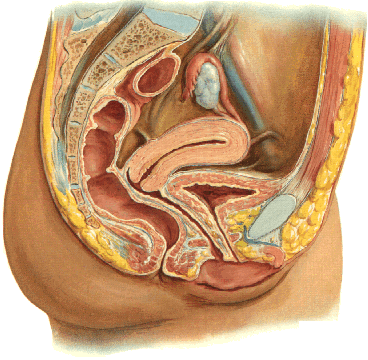 Ovary (ovarium)

Phalopian tube (tuba uterina)

Uterus

Vagina
OVARY
Extremitas tubaria
(superior)

Extremitas uterina
(inferior)

Facies medialis 

Facies lateralis

Margo mesovaricus
(anterior)

Margo liber
(posterior)
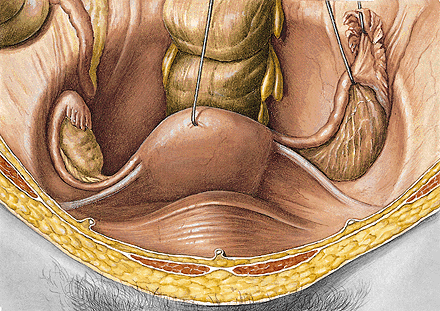 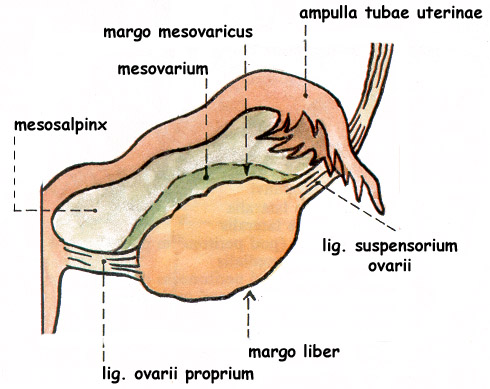 Lig. suspensorium ovarii (vasa ovarica)

Lig. ovarii proprium

Hilus ovarii

Mesovarium 

Lig. latum uteri
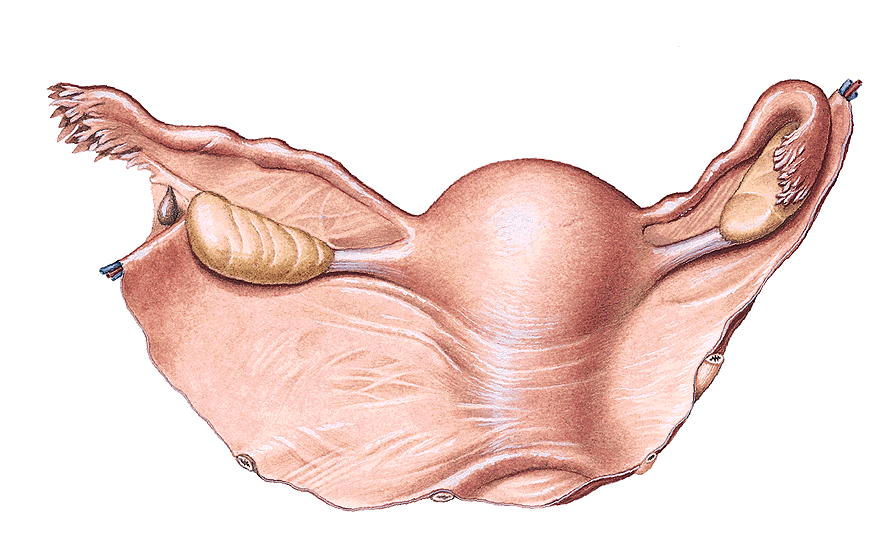 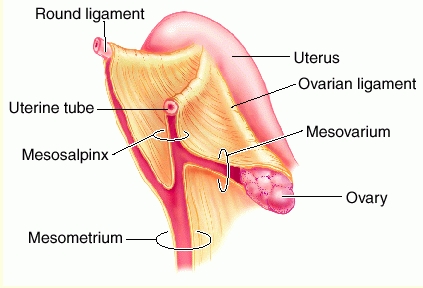 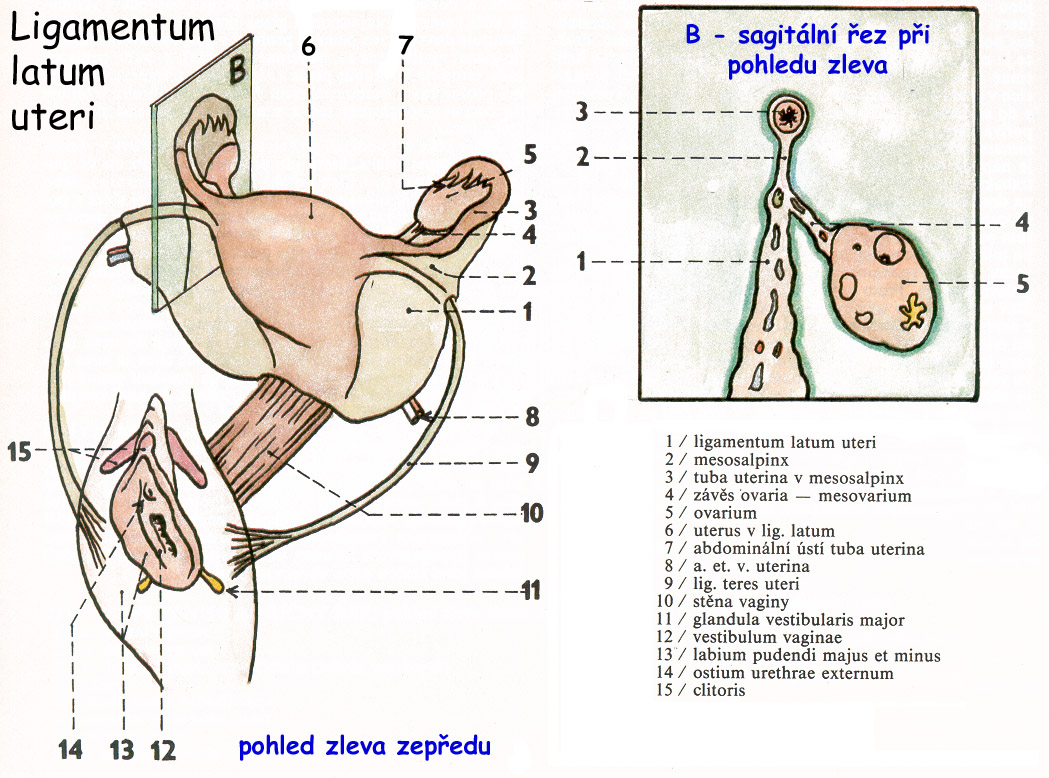 Histology of ovarium
Germinative epithelium


Tunica albuginea


Cortex ovarii 

folliculi ovarici

corpora lutea  


Medulla ovarii
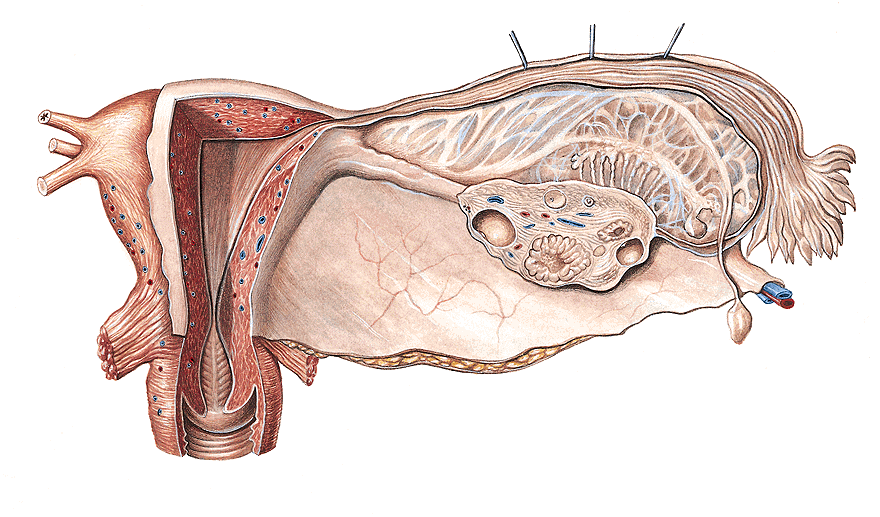 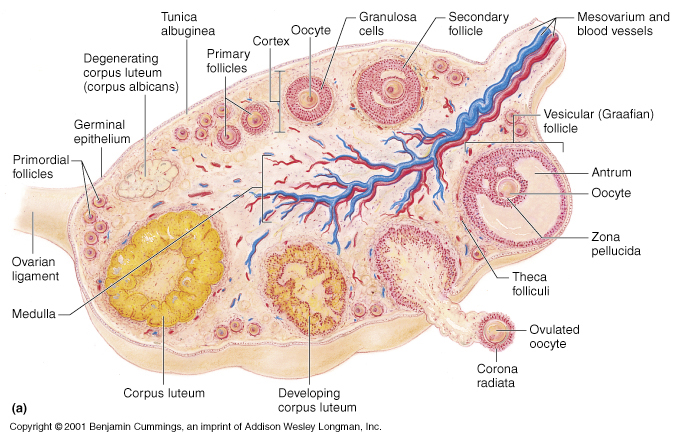 Folliculi ovarici primarii (300 000- 400 000)

Folliculus ovaricus vesiculosus (Graaf´s)  

Ovulation

Corpus luteum
 
menstruationis

graviditatis

Corpus albicans
Ovarian cycle
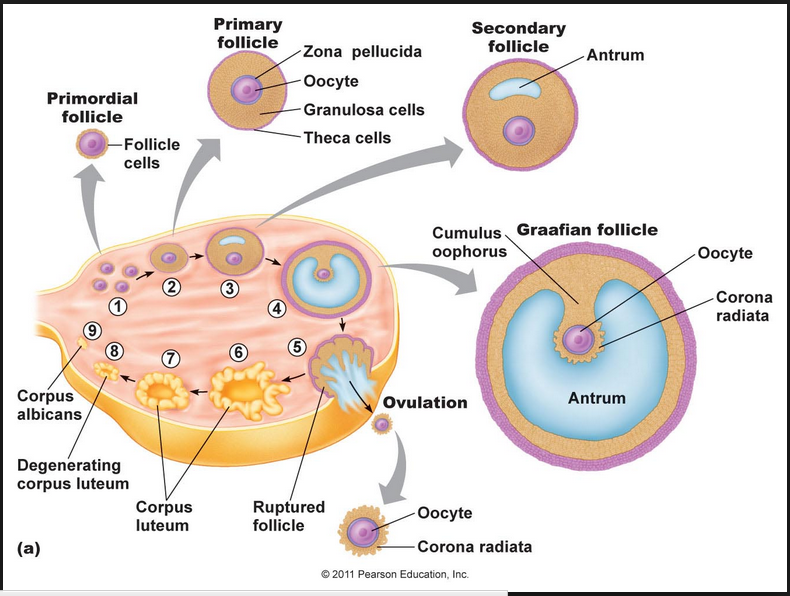 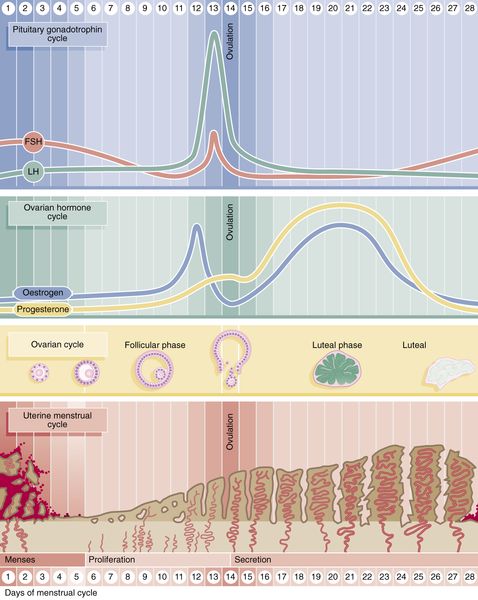 Hypophysis





Ovary -
hormones


Ovulation
cycle


Uterus -
menstr.cycle
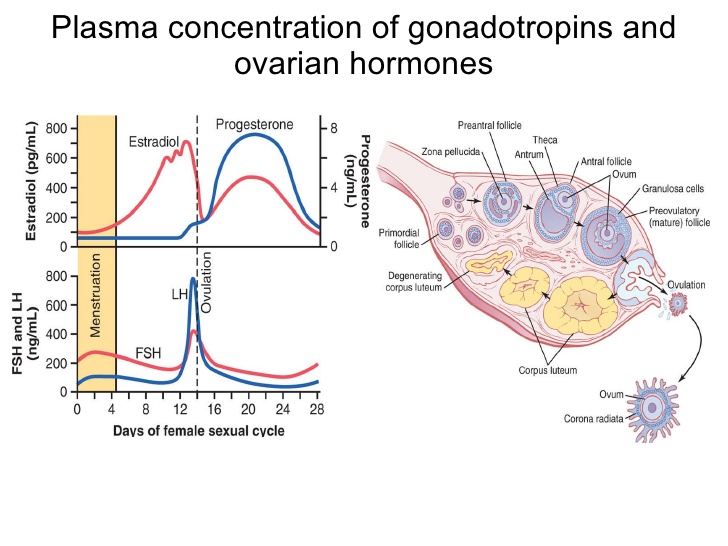 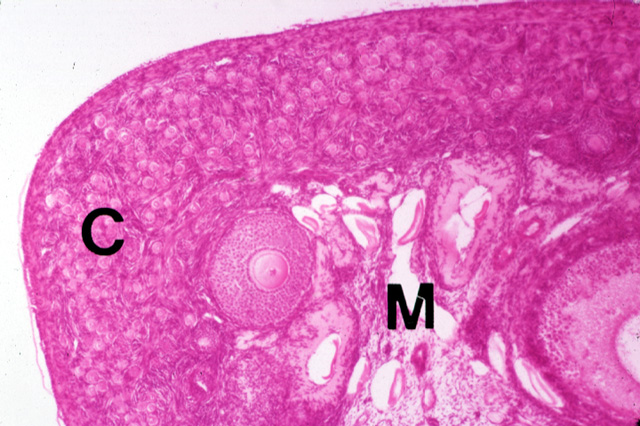 Ovary -    cortex with folicule, medulla
Folliculus ovaricus vesiculosus (Graaf´s)
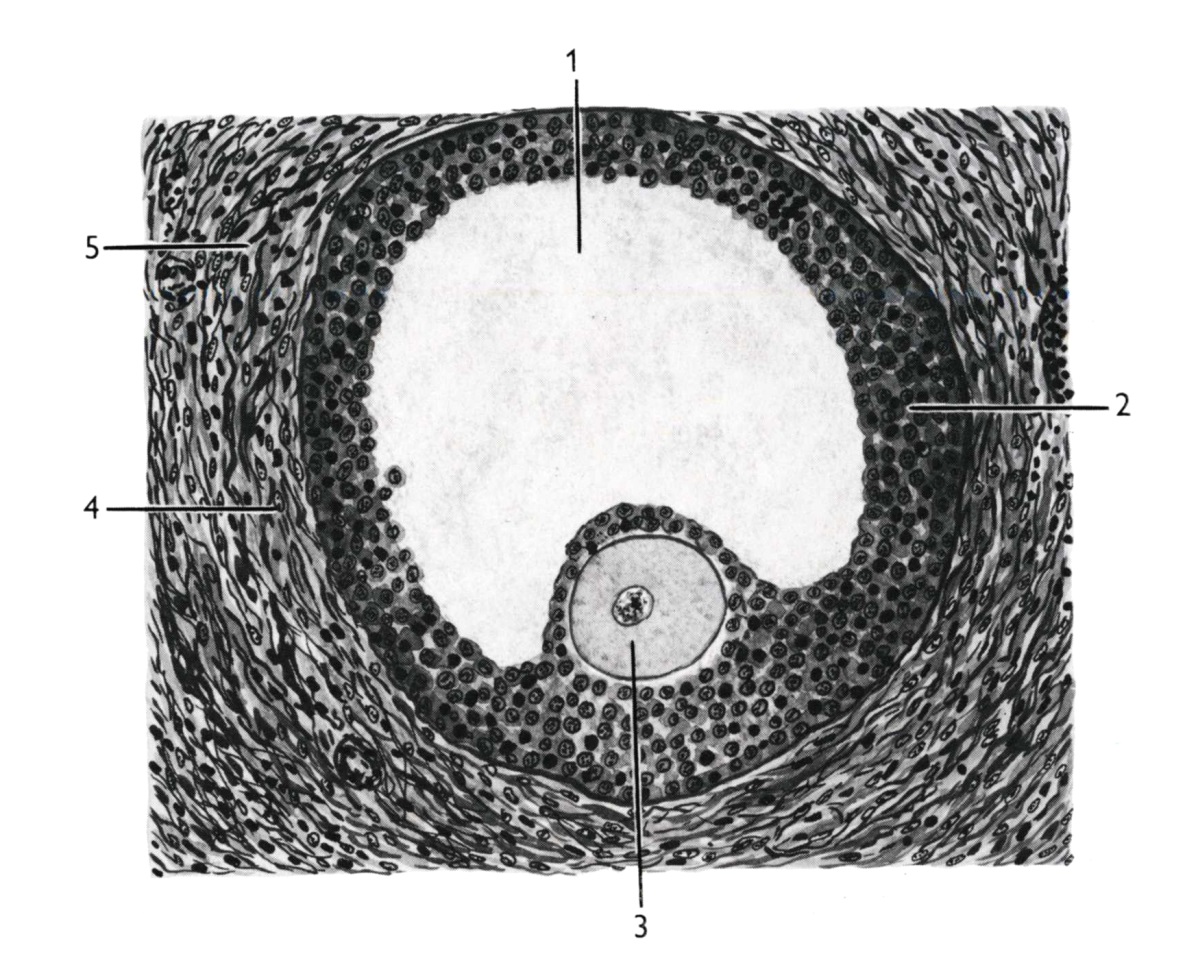 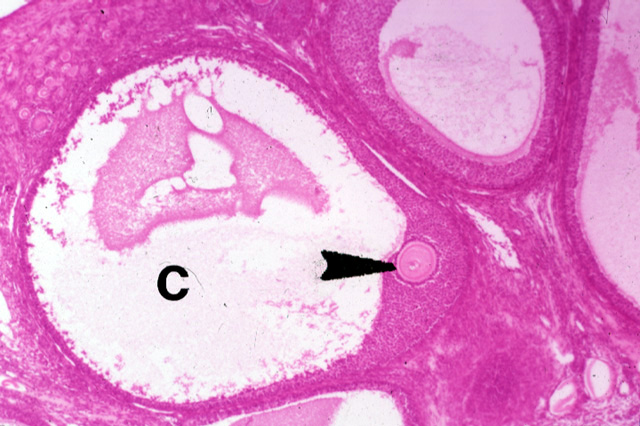 antrum folliculi (liquor folliculi)

membrana granulosa

oocyt (cumulus oophorus)

theca folliculi interna

theca folliculi externa
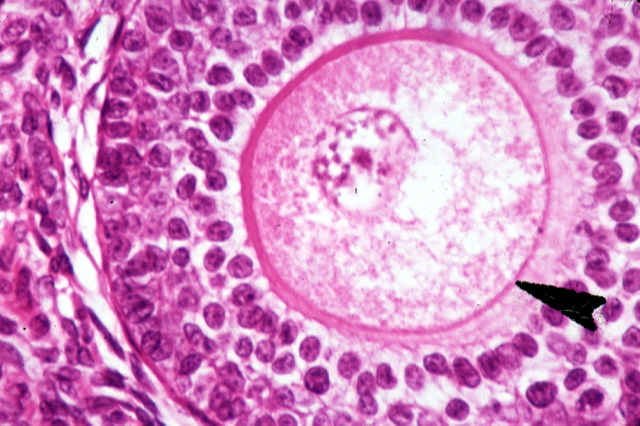 Ovum :    zona pellucida,   granulosa
Ovulation
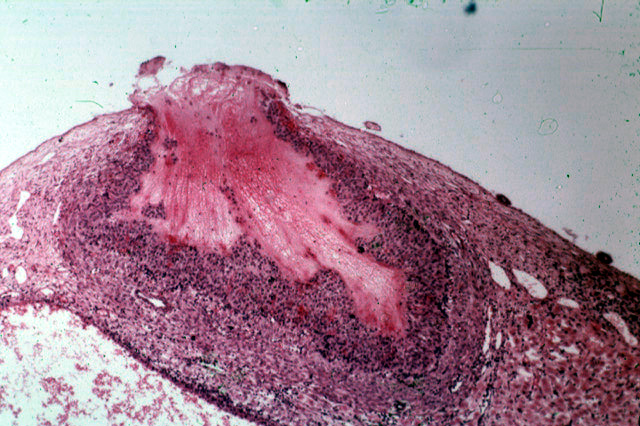 Corpus  luteum
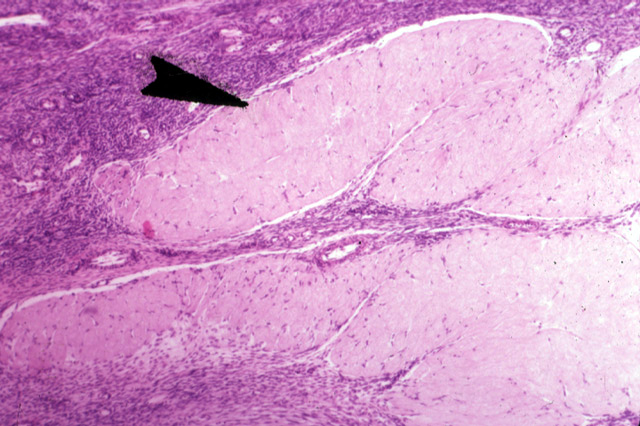 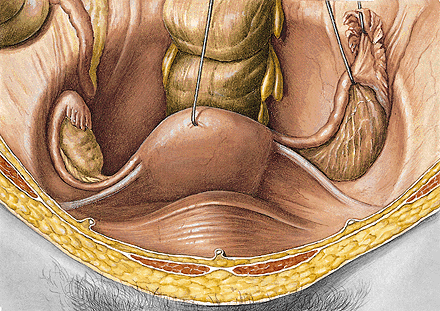 LOCALIZATION OF OVARY
Nullipara – fossa ovarica (in front of a. iliaca int.)

Multipara – Claudius fossa (behind a. iliaca int.)
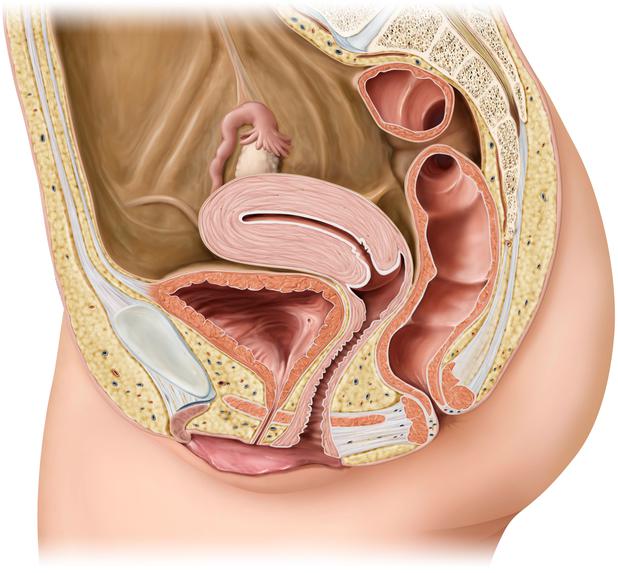 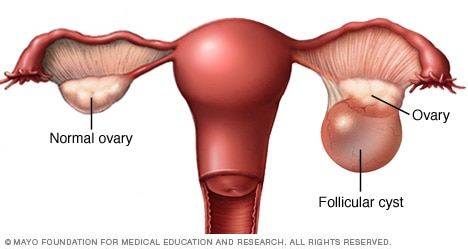 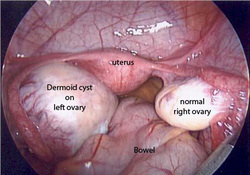 TUBA UTERINA (SALPINX)
Infundibulum tubae uterinae

ostium abdominale tubae

fimbriae (fimbria ovarica)

Ampulla tubae uterinae

Isthmus tubae uterinae

Pars uterina tubae uterinae

ostium uterinum tubae
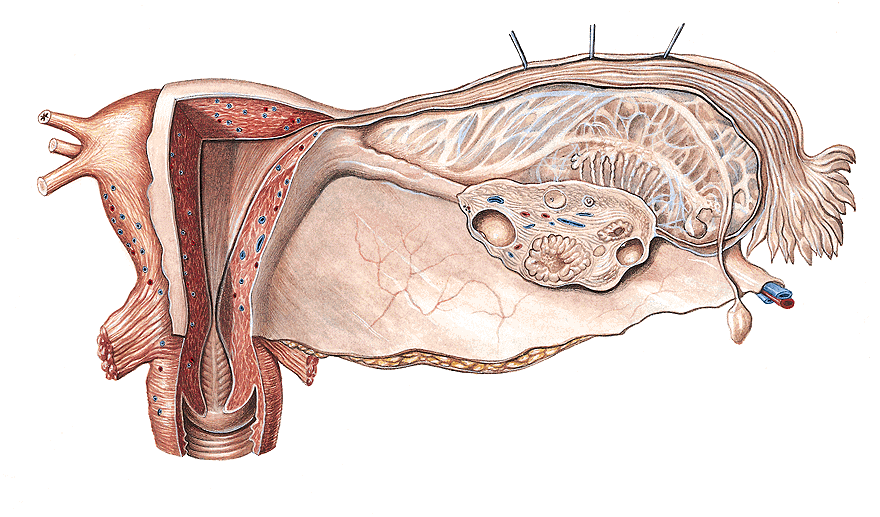 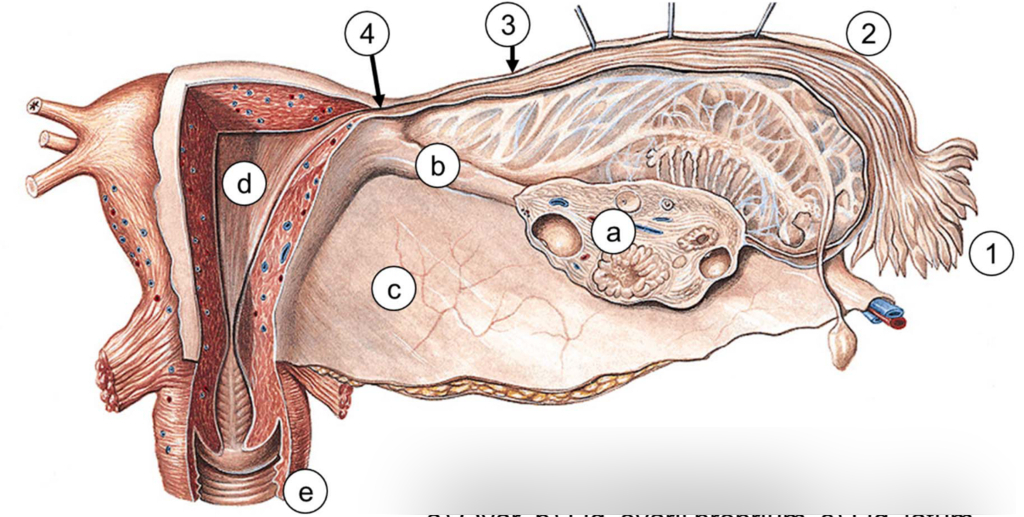 OSTIUM ABDOMINALE TUBAE UTERINAE
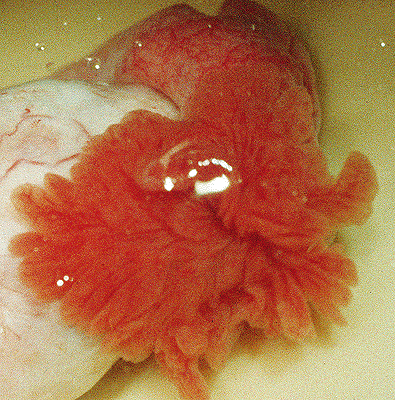 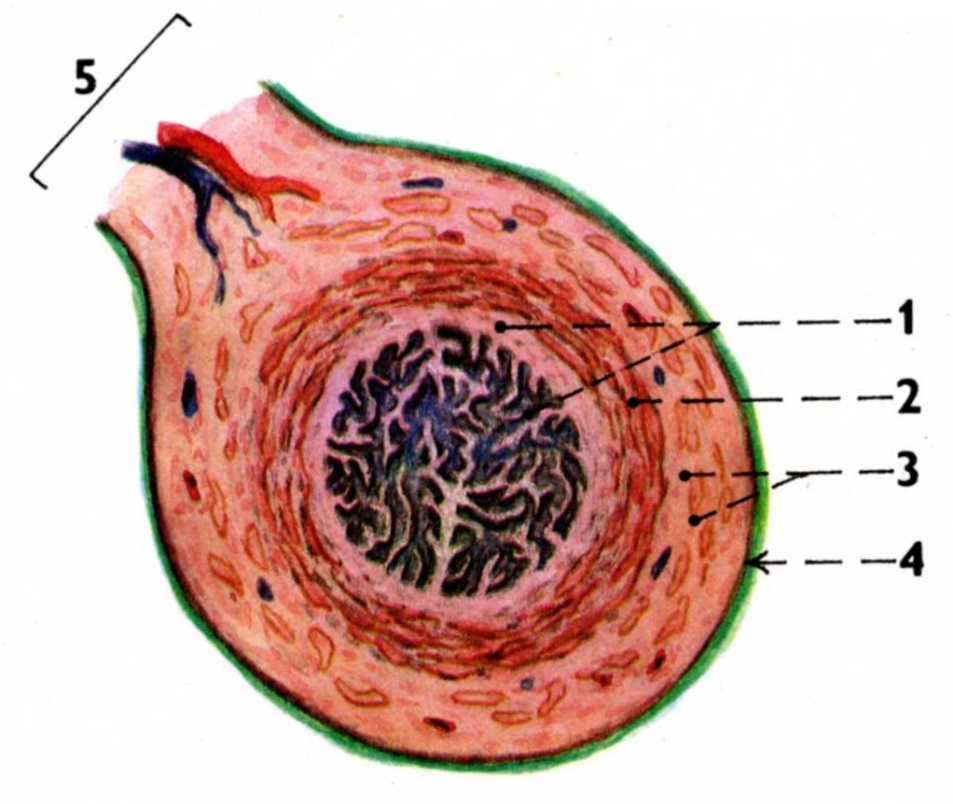 HISTOLOGY OF PHALOPIAN TUBE
1. Mucosal folds
(cylind. epithelium cilliated)

2. Circular muscular layer

3. Longitudinal muscular layer

4. tunica serosa

5. mesosalpinx
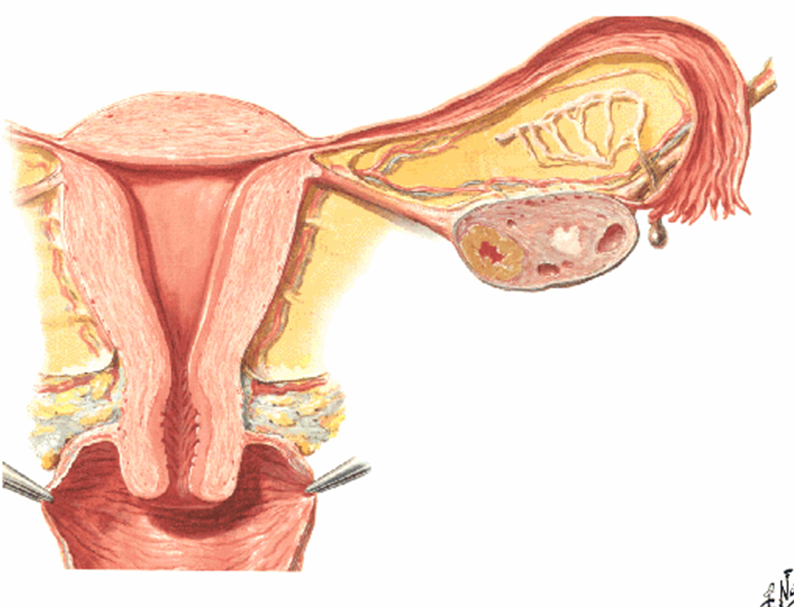 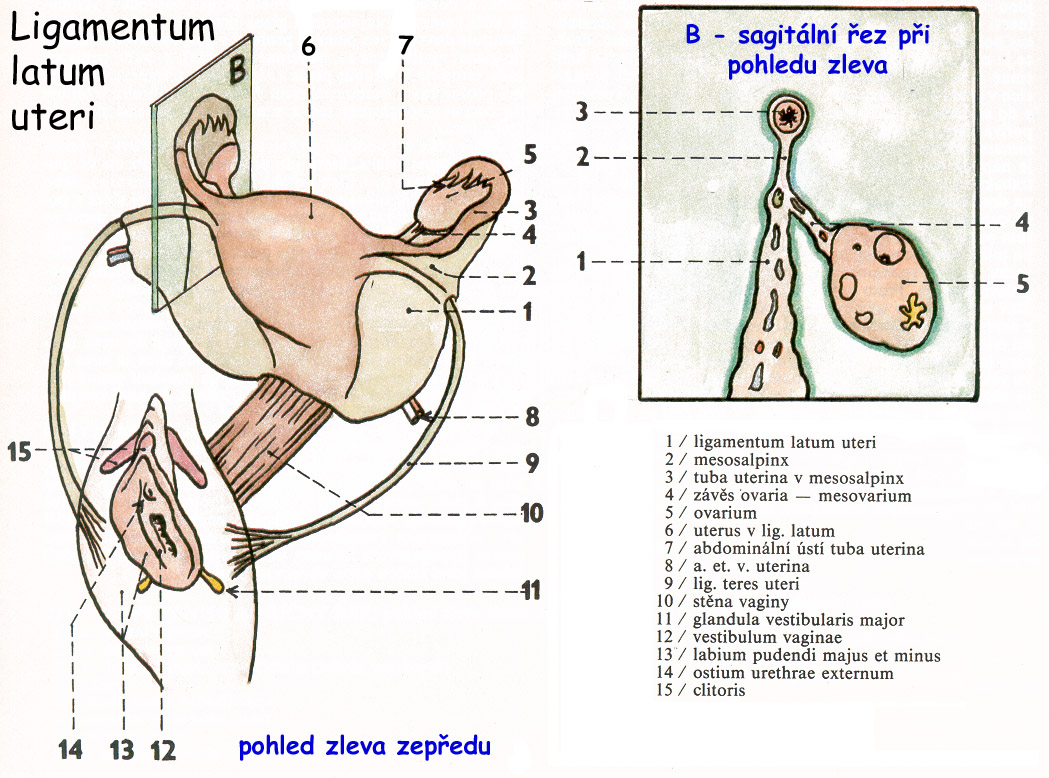 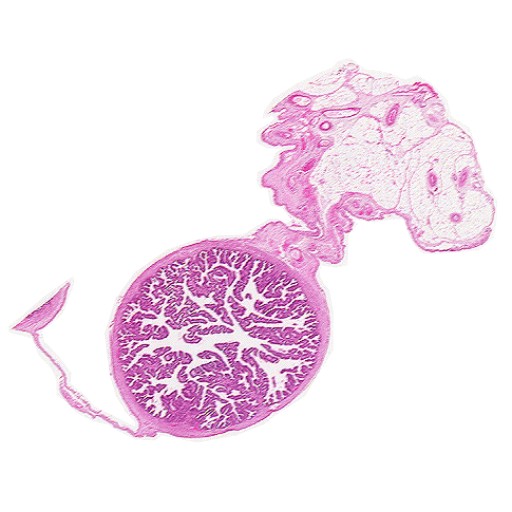 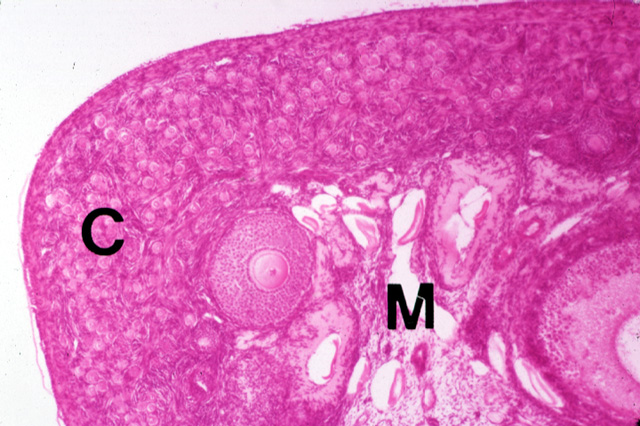 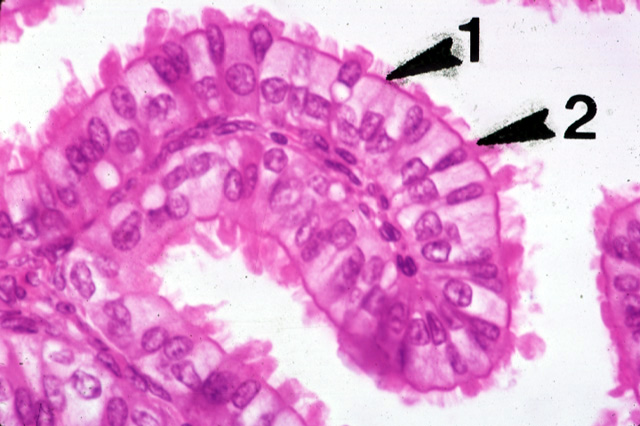 Tuba uterina –  mucosal fold = cylindric. epithelium – 1.    secretory cells - 2
PHALOPIAN TUBE COURSE
from uterus runs laterally to the pelvic wall
 
 dorsocranially to the upper pole of ovary

 fimbriae rotated to facies medialis ovarii
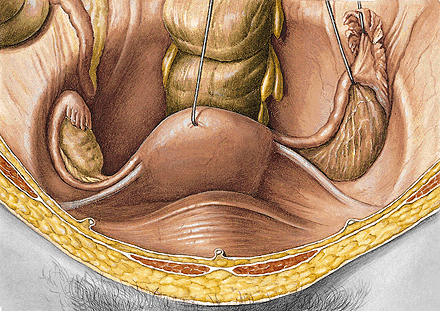 Fundus

Corpus

  facies vesicalis

  facies intestinalis 

Cervix

Isthmus uteri

Margo dx. et sin.

Cornu dx. et sin.

  lig. teres uteri
  
  lig. ovarii proprium
fundus
cornu
corpus
cervix
portio vaginalis
    cervicis
ostium uteri
UTERUS (HYSTERA, METRA)
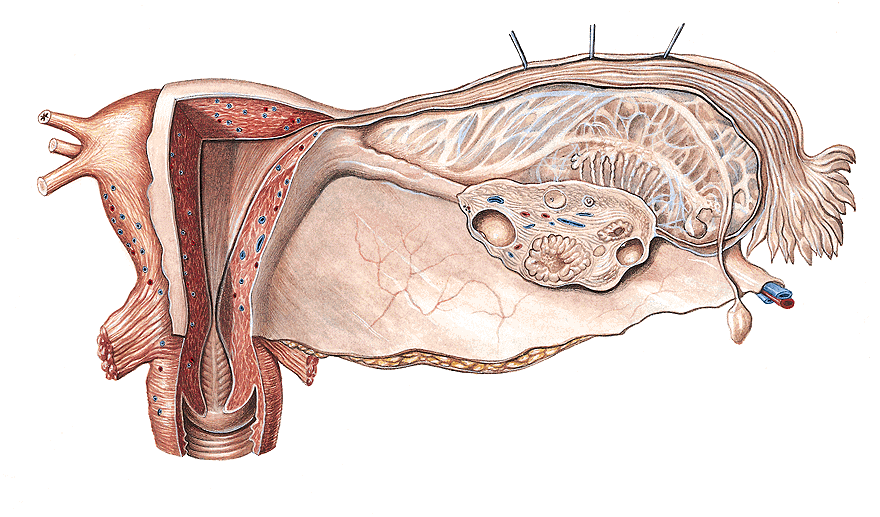 Cavum uteri (3 ml)

Canalis isthmi

Ostium internum canalis cervicis

Canalis cervicis (plicae palmatae)

Ostium externum canalis cervicis
(= ostium uteri)

Cervix
portio supravaginalis
     
portio vaginalis

Fornix vaginae
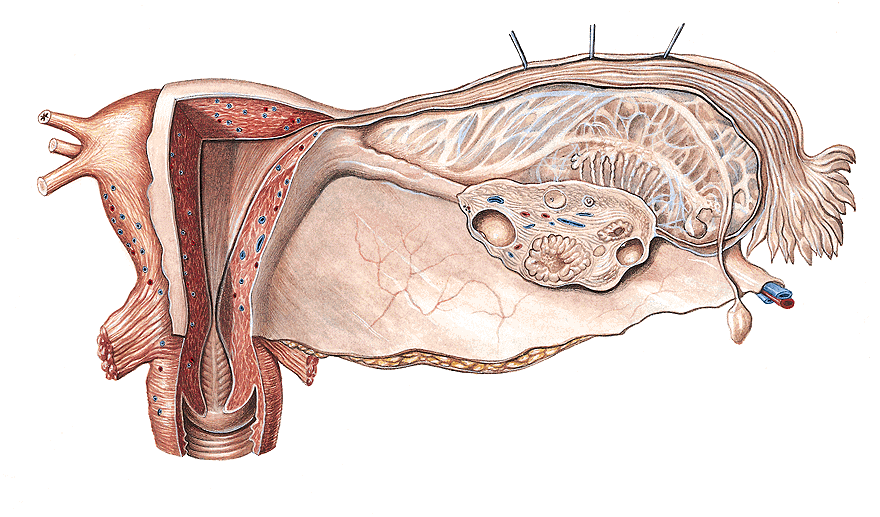 OSTIUM UTERI (OSTIUM  EXTERNUM CANALIS CERVICIS)
NULLIPARA
MULTIPARA
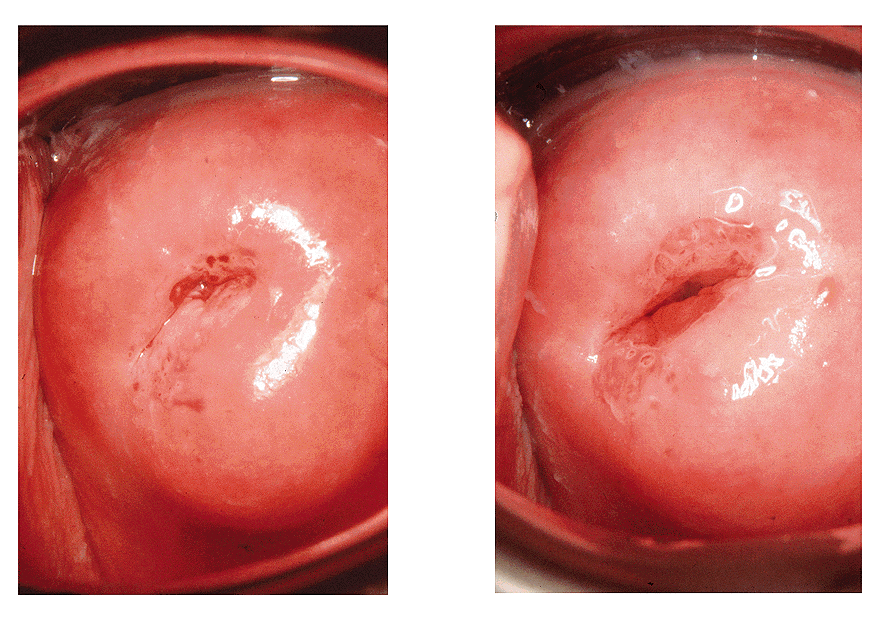 Labium anterius et posterius
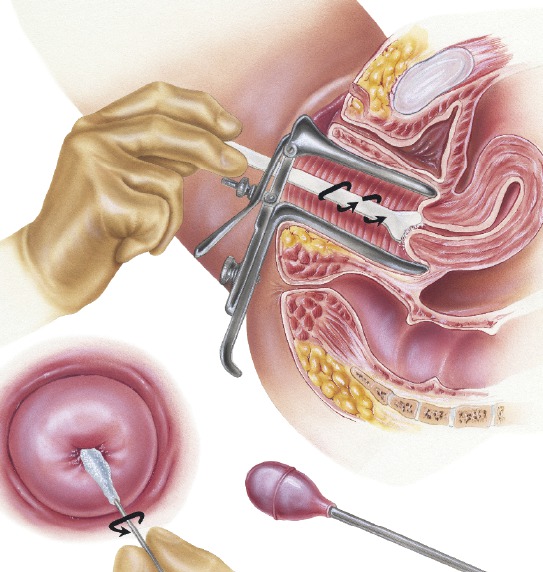 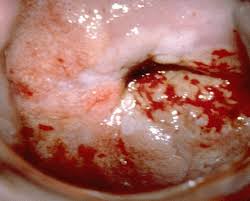 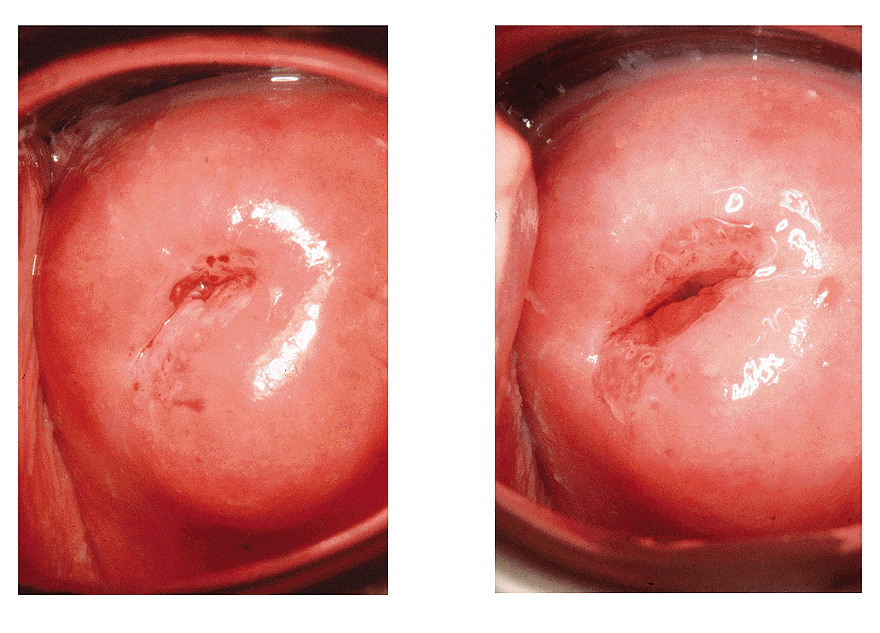 HISTOLOGY OF UTERUS
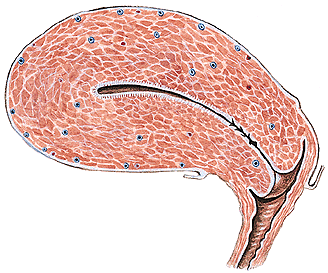 Endometrium

Myometrium

Perimetrium
ENDOMETRIUM
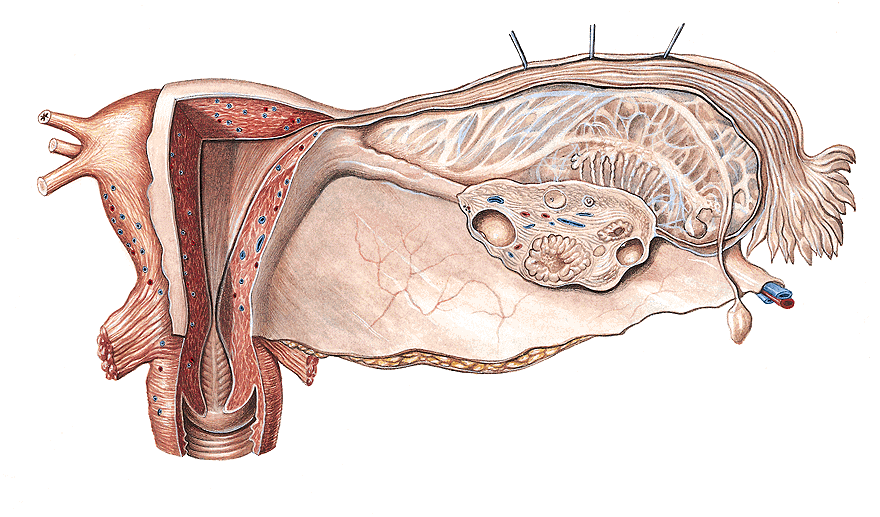 Simple cylindric epithelium

    zona basalis 

    zona functionalis

glandulae uterinae

glandulae cervicales (mucouse closure) 

menstruation cycle

menarche

menopausa (climacterium)

ostium uteri (multilayer stratified epithelium)
ISCHEMIE
Menstruation cycle
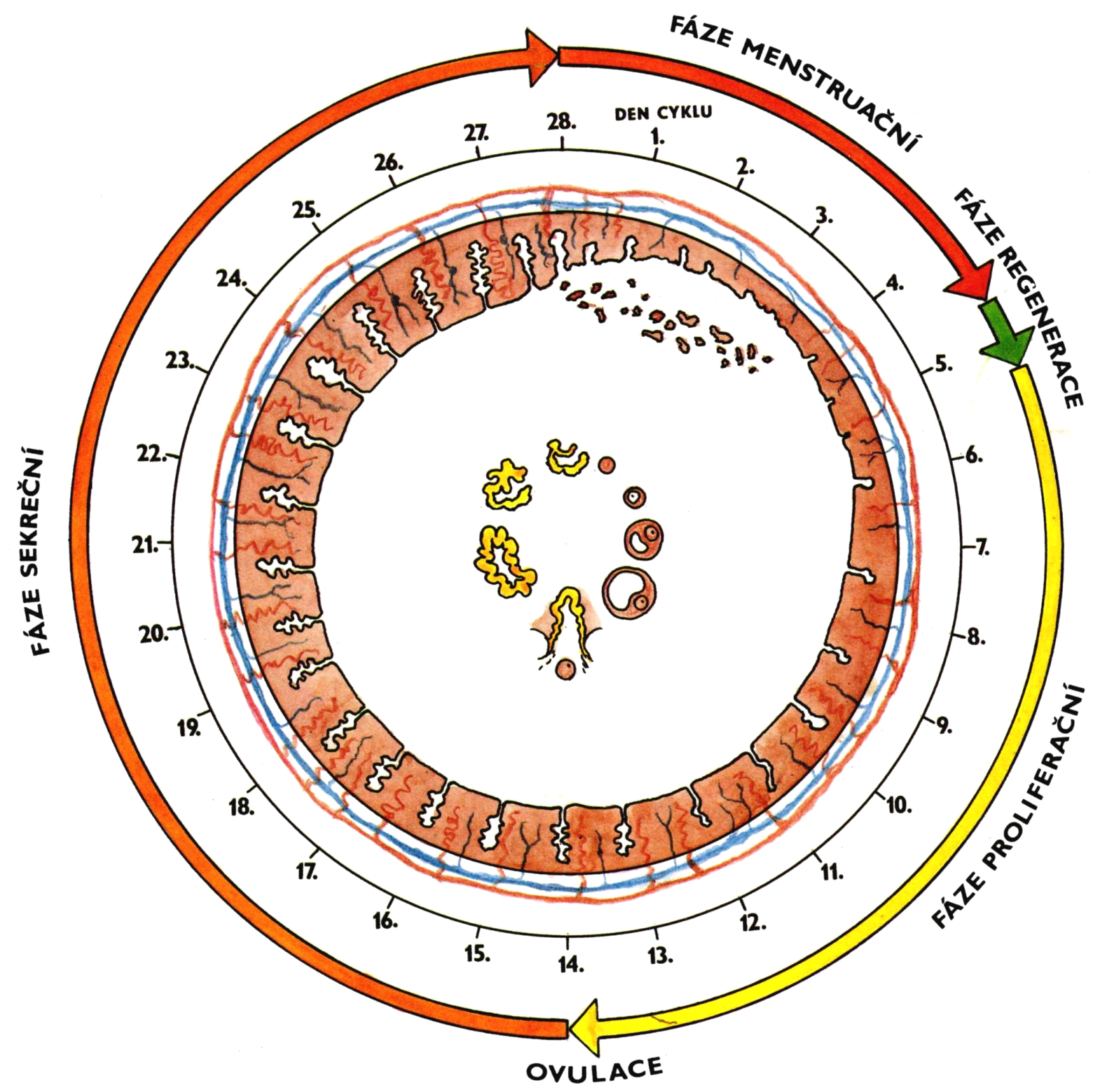 1. Menstruation phase

2. Proliferation phase

3. Secretory  phase 

4. Ischemia
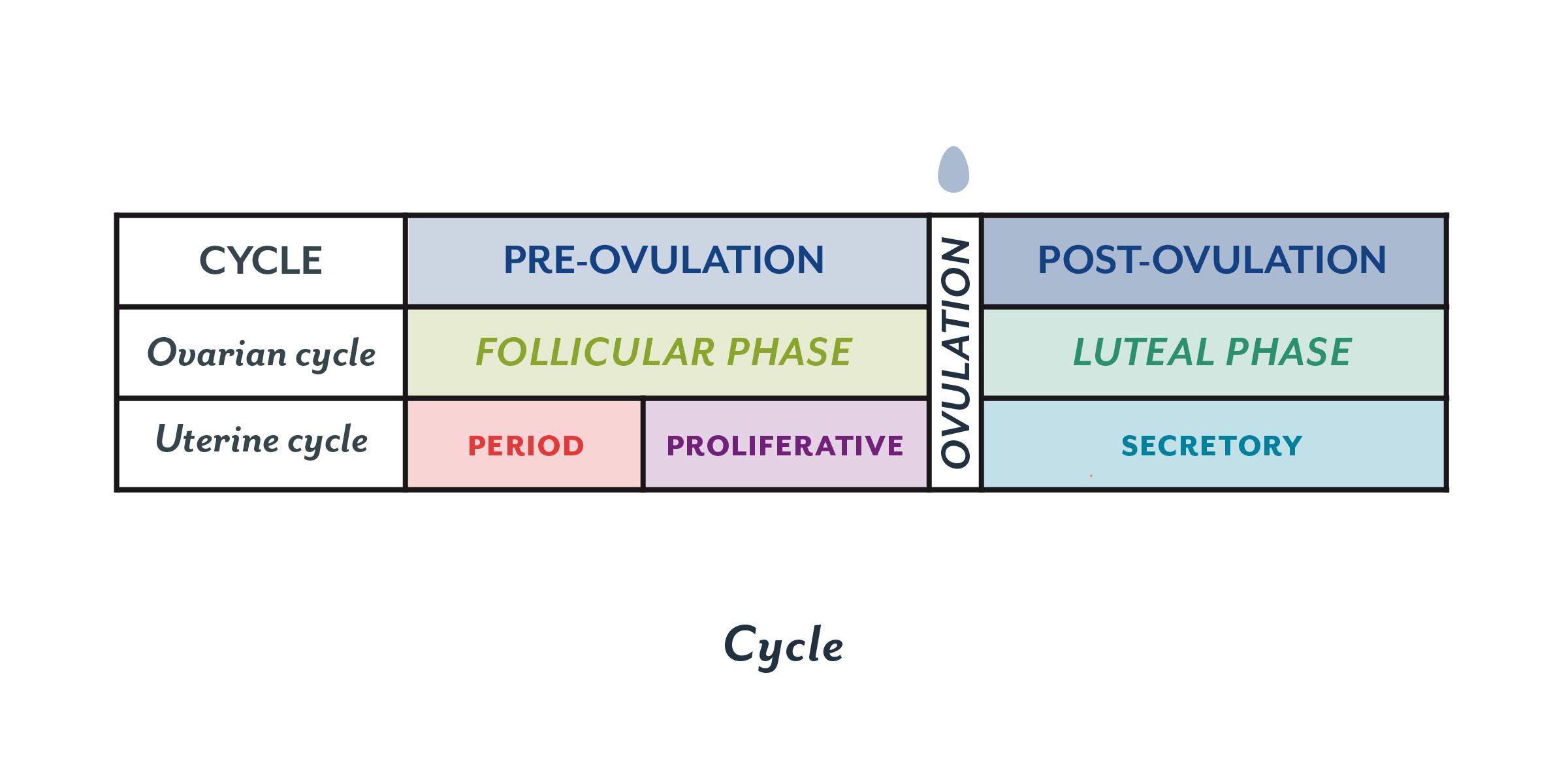 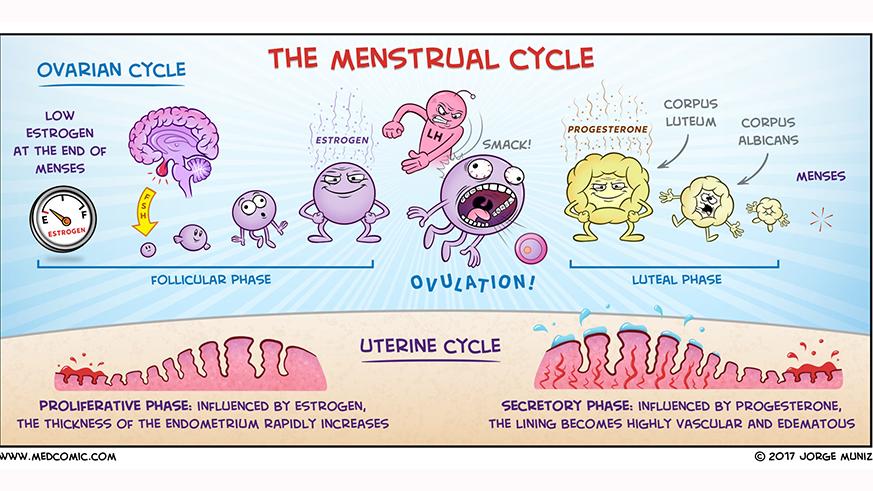 MYOMETRIUM
stratum submucosum

stratum vasculosum

stratum supravasculosum

stratum subserosum
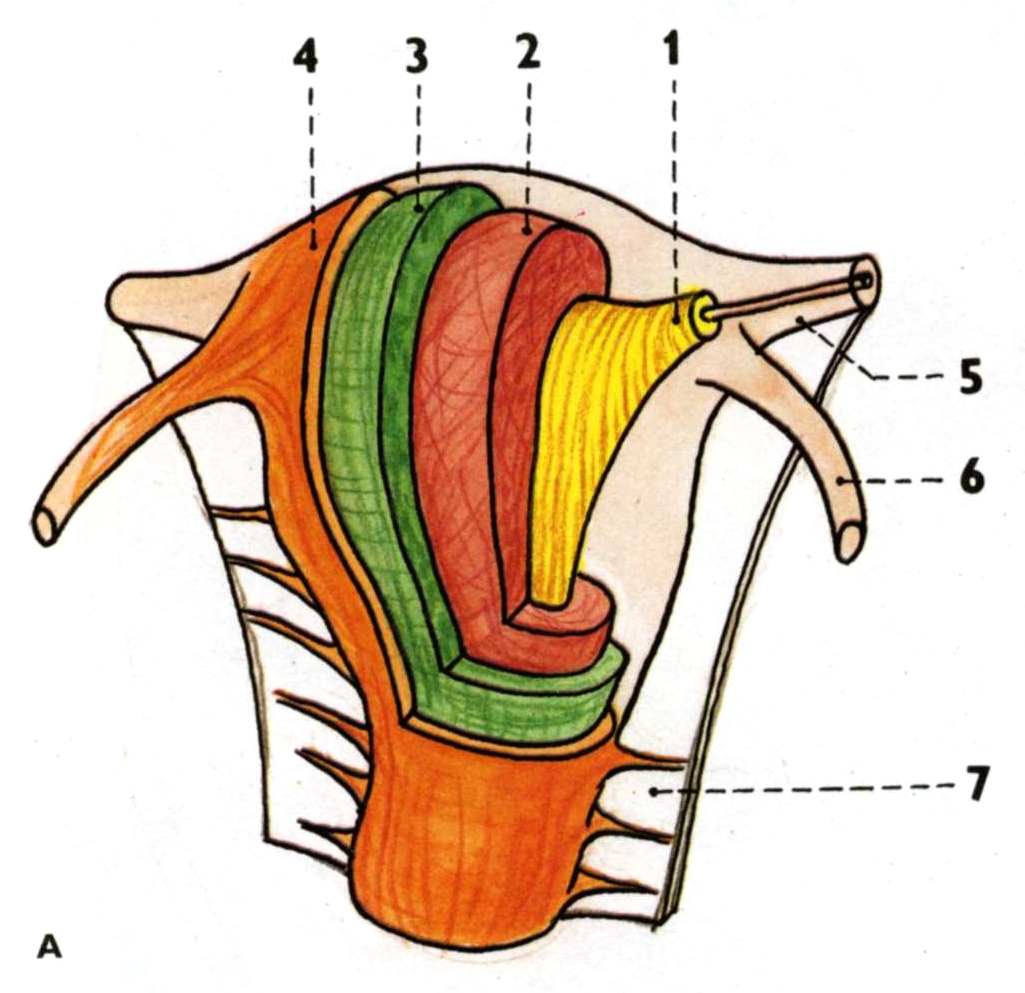 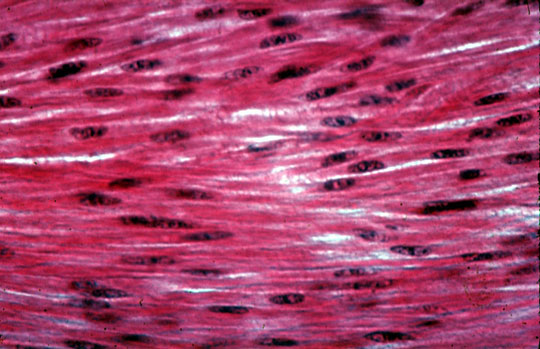 Myometrium, myocytes – smooth muscles
PERIMETRIUM (VISCERAL PERITONEUM)
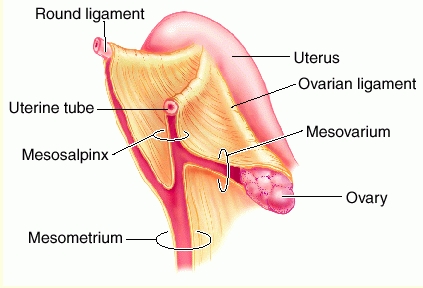 Lig. latum uteri

Mesosalpinx

Mesovarium

Lig. teres uteri
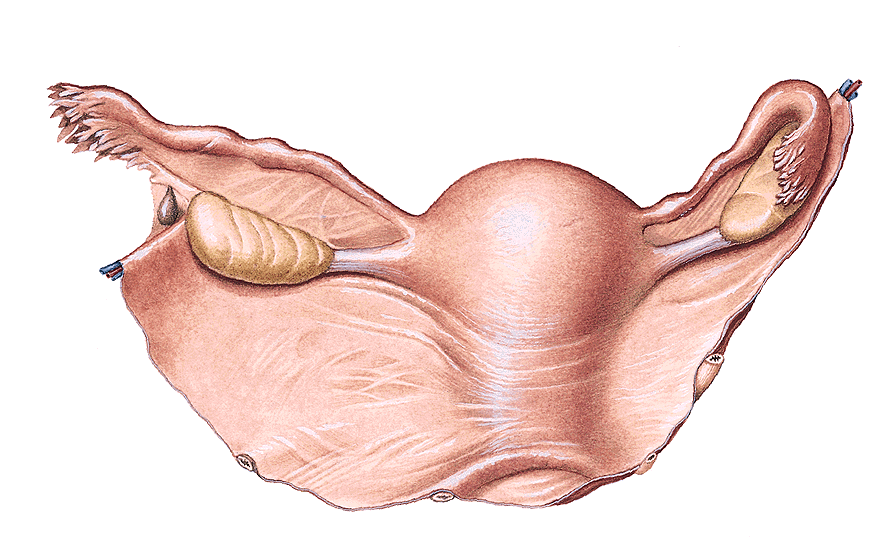 PERIMETRIUM
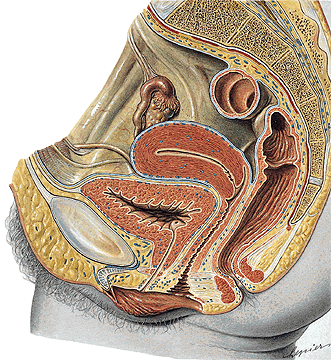 Excavatio vesicouterina


Excavatio rectouterina 
    (cavum Douglasi)
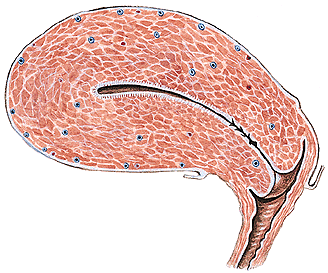 PARAMETRIUM
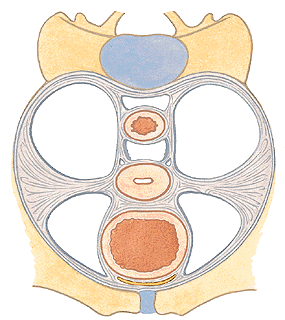 Lig. pubouterinum

lig. pubovesicale

lig. vesicouterinum

Lig. cardinale uteri

Lig. sacrouterinum

plica sacrouterina

m. rectouterinus

Lig. teres uteri
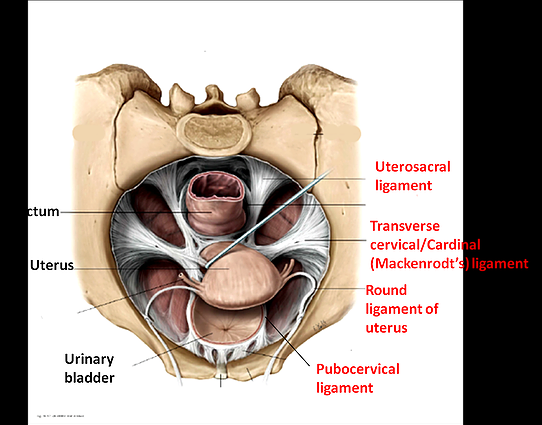 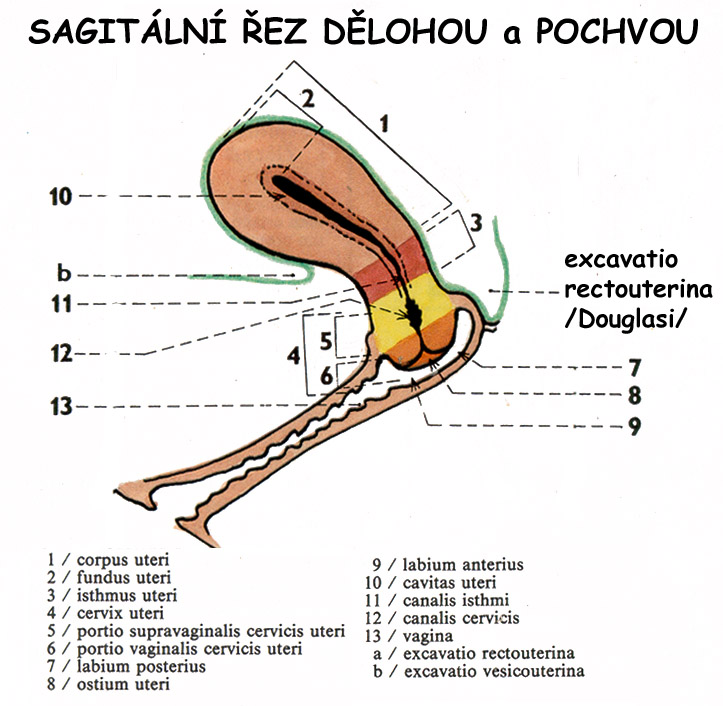 Prolapsus
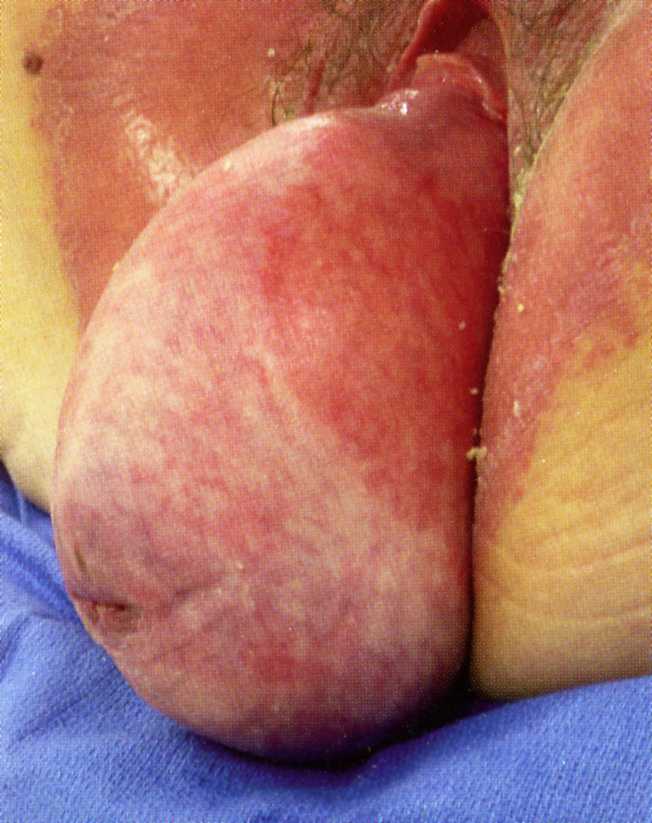 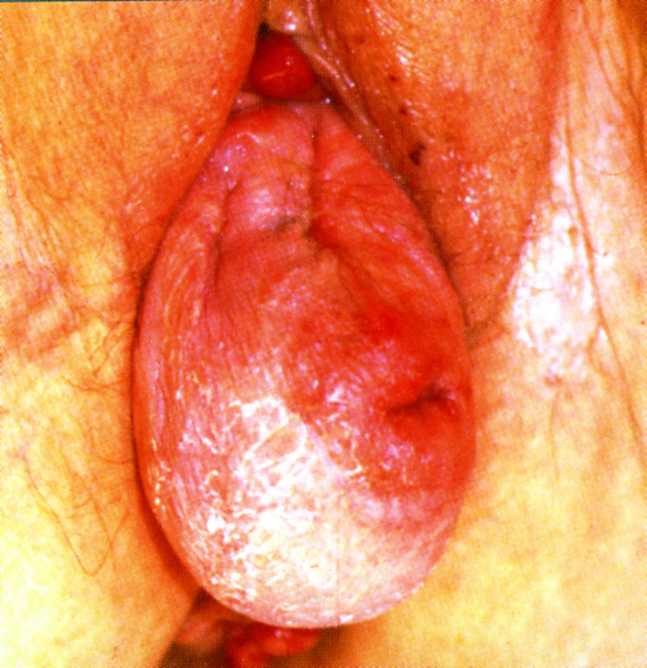 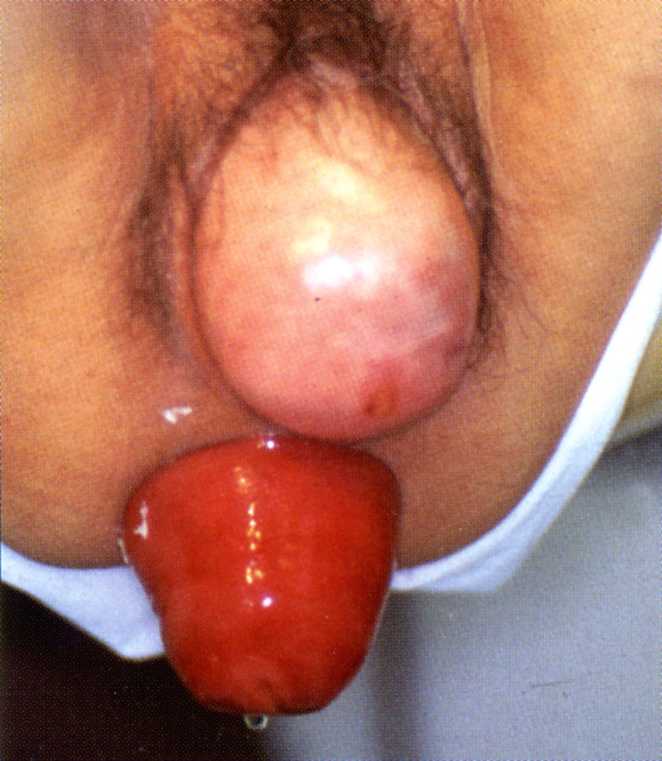 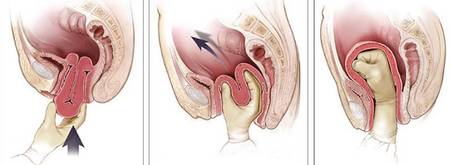 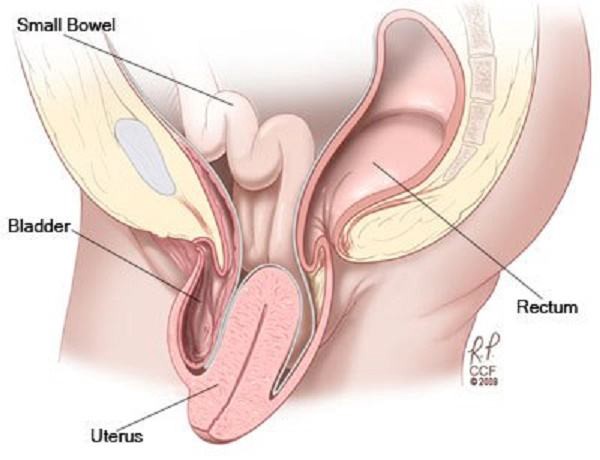 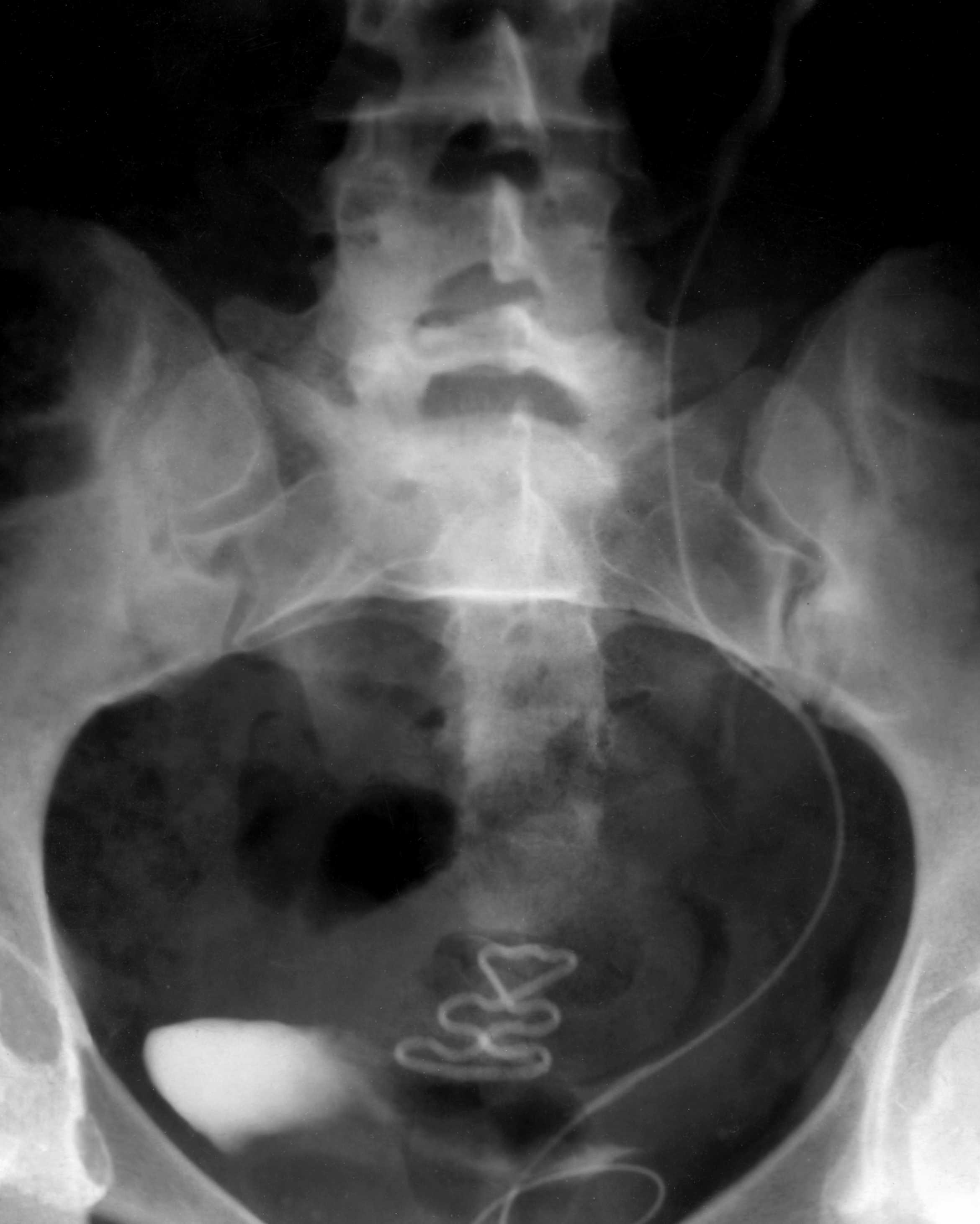 intra  
             uterine  
             corpuscule                 	IUC
IUD
Intra 
uterine device
POSITION OF UTERUS
Anteversion (700 – 1000)

Anteflexion (1000)
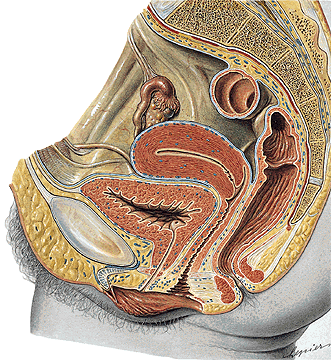 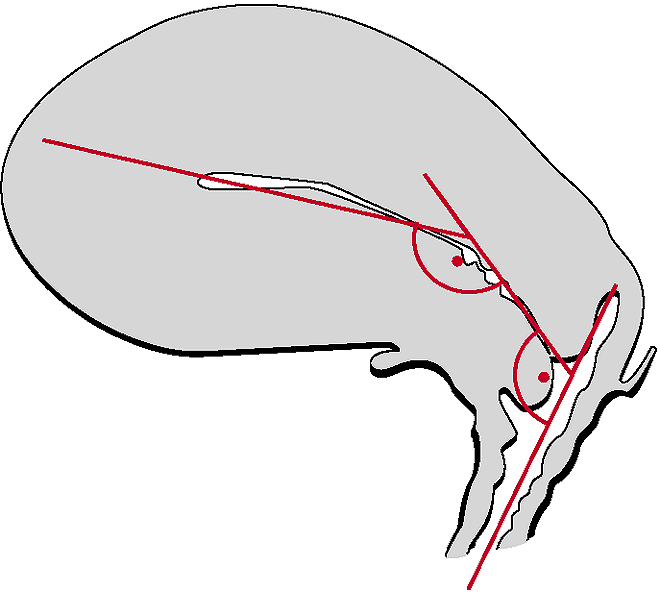 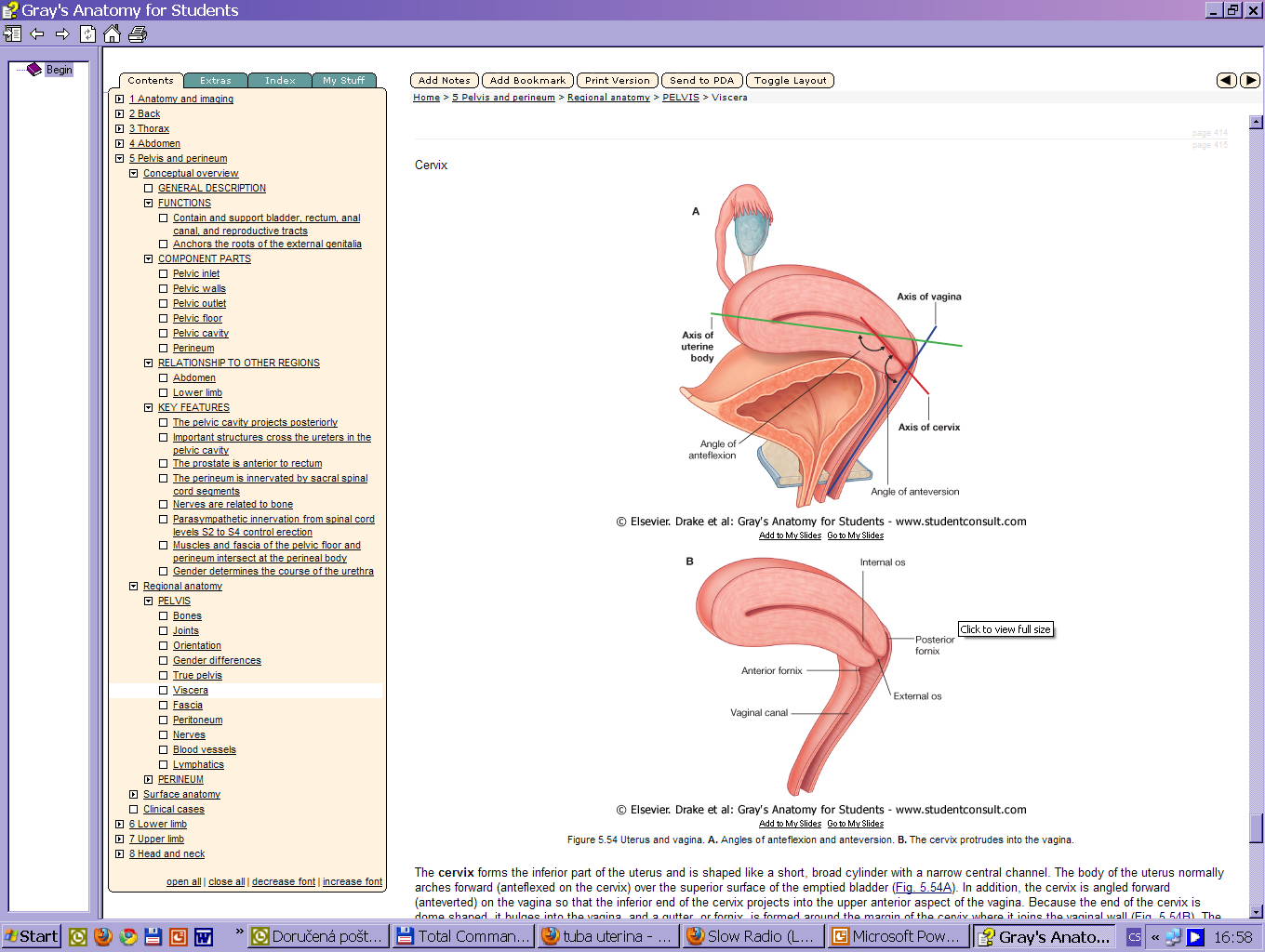 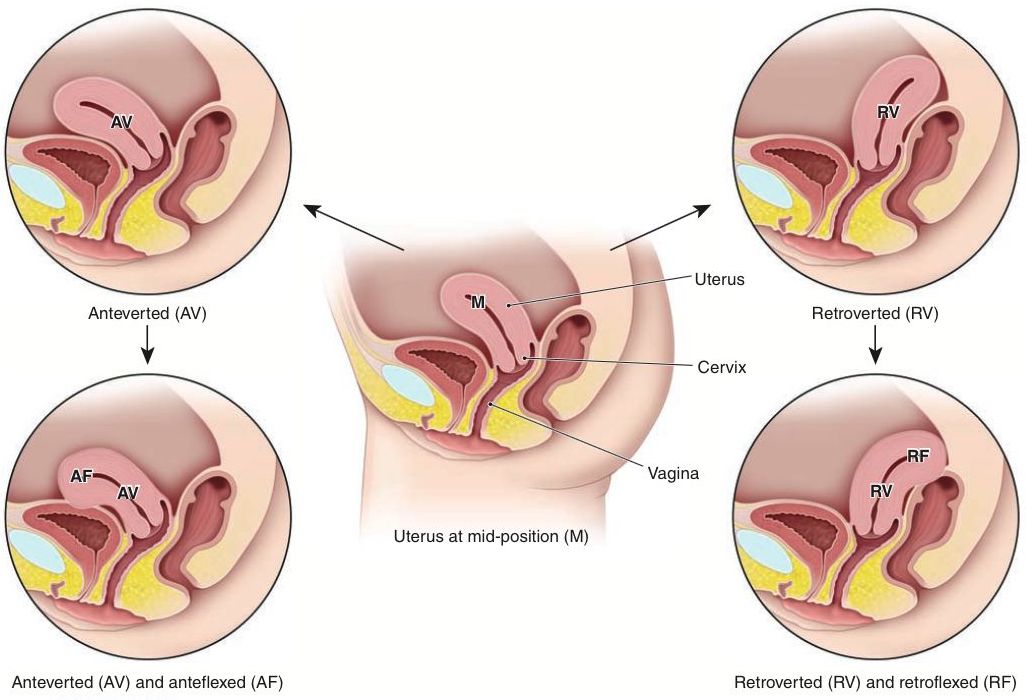 Arteria uterina – anastomosis with a. ovarica (ovarian arcade)
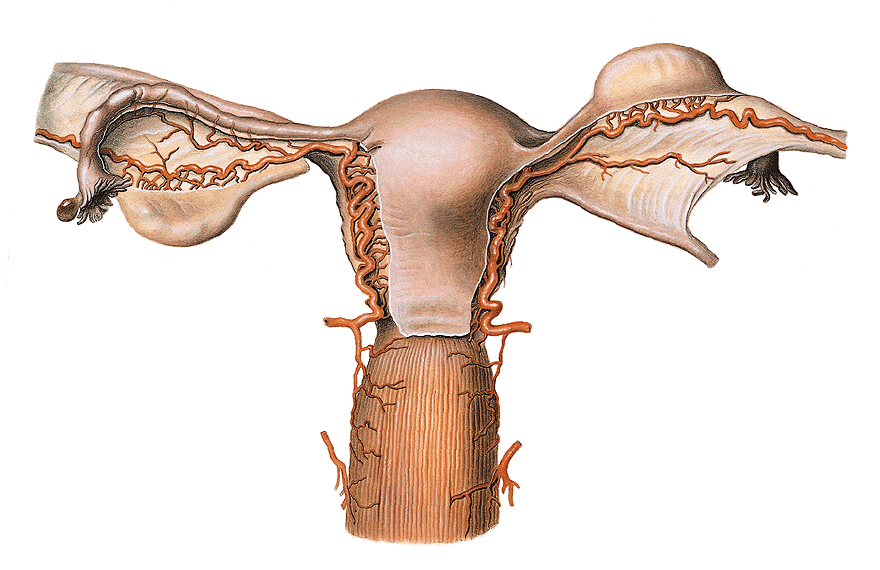 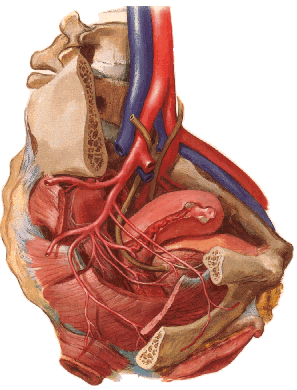 Uterine artery crosses ureter
   (2 cm from uterine margine
   1,5 cm from fornix vaginae)
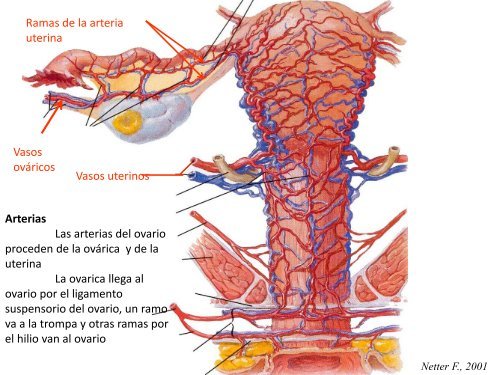 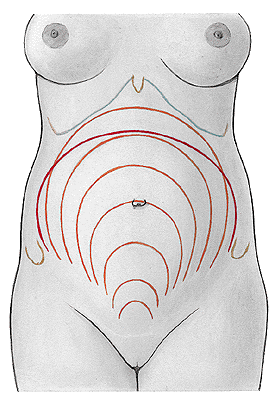 9
8
10
7
6
5
4
3
GRAVIDITY
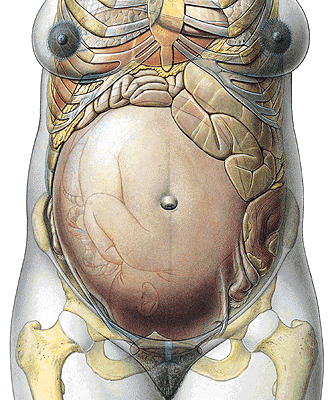 Placenta

Funiculus umbilicalis – 50 cm

(v.umbilicalis, aa. umbilicales)
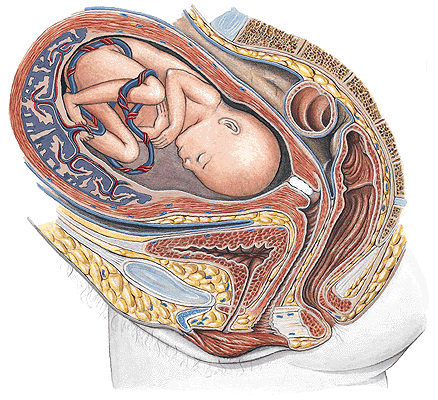 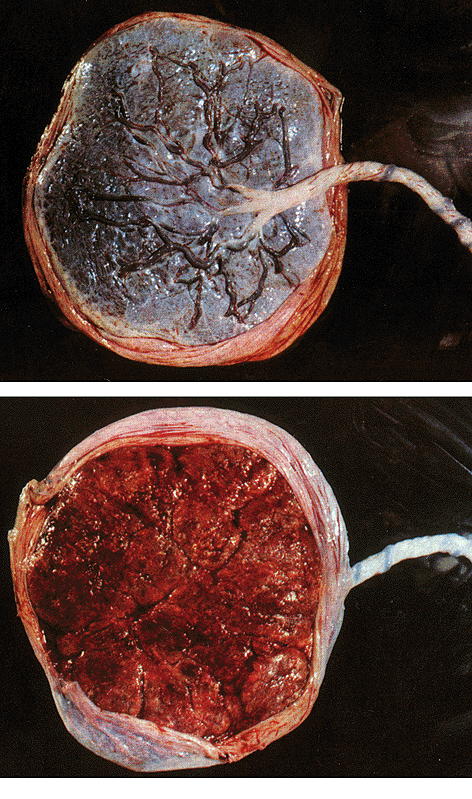 uterus graviditatis – 1000 g
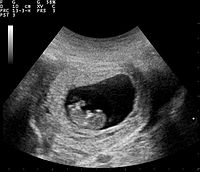 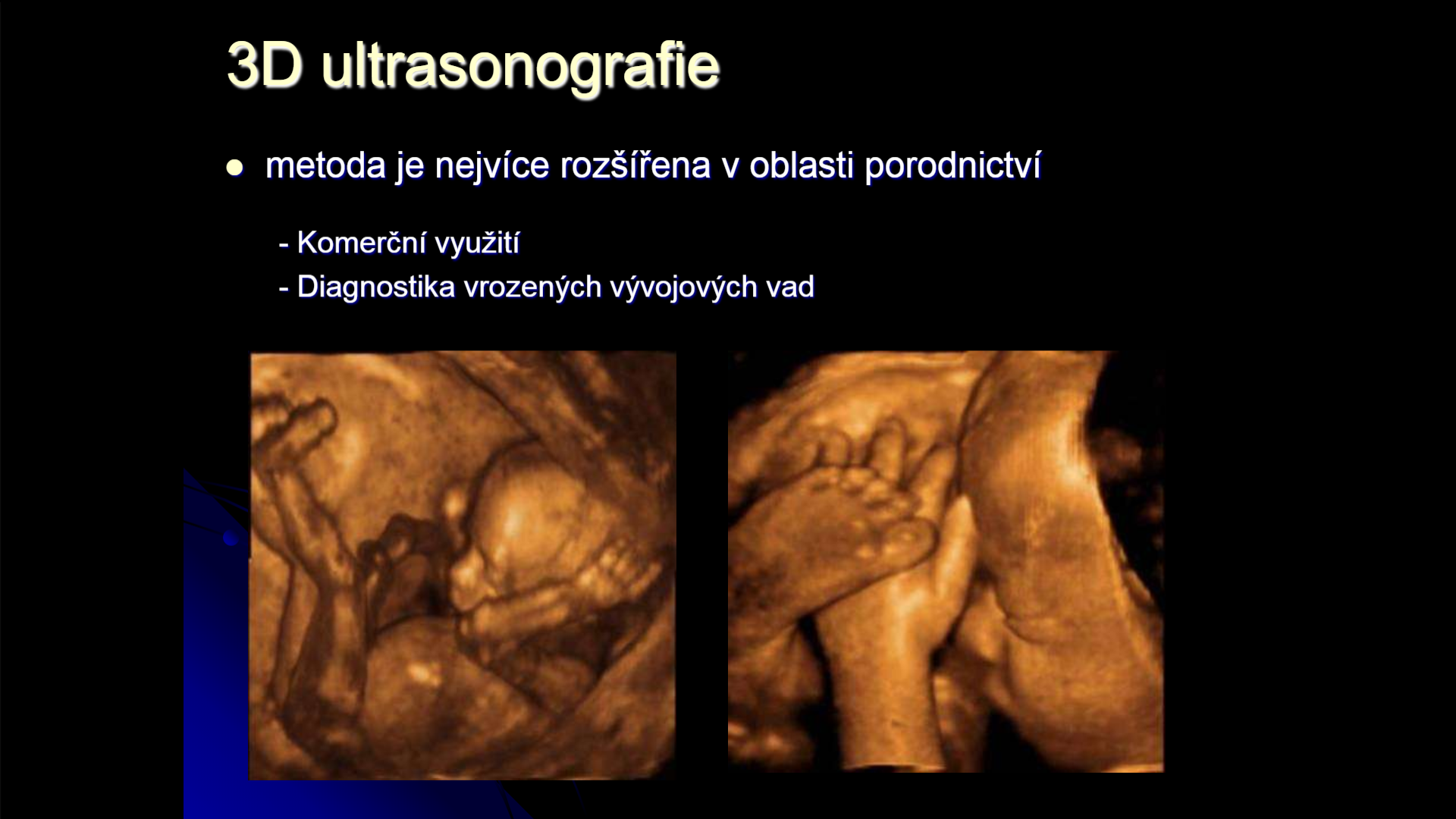 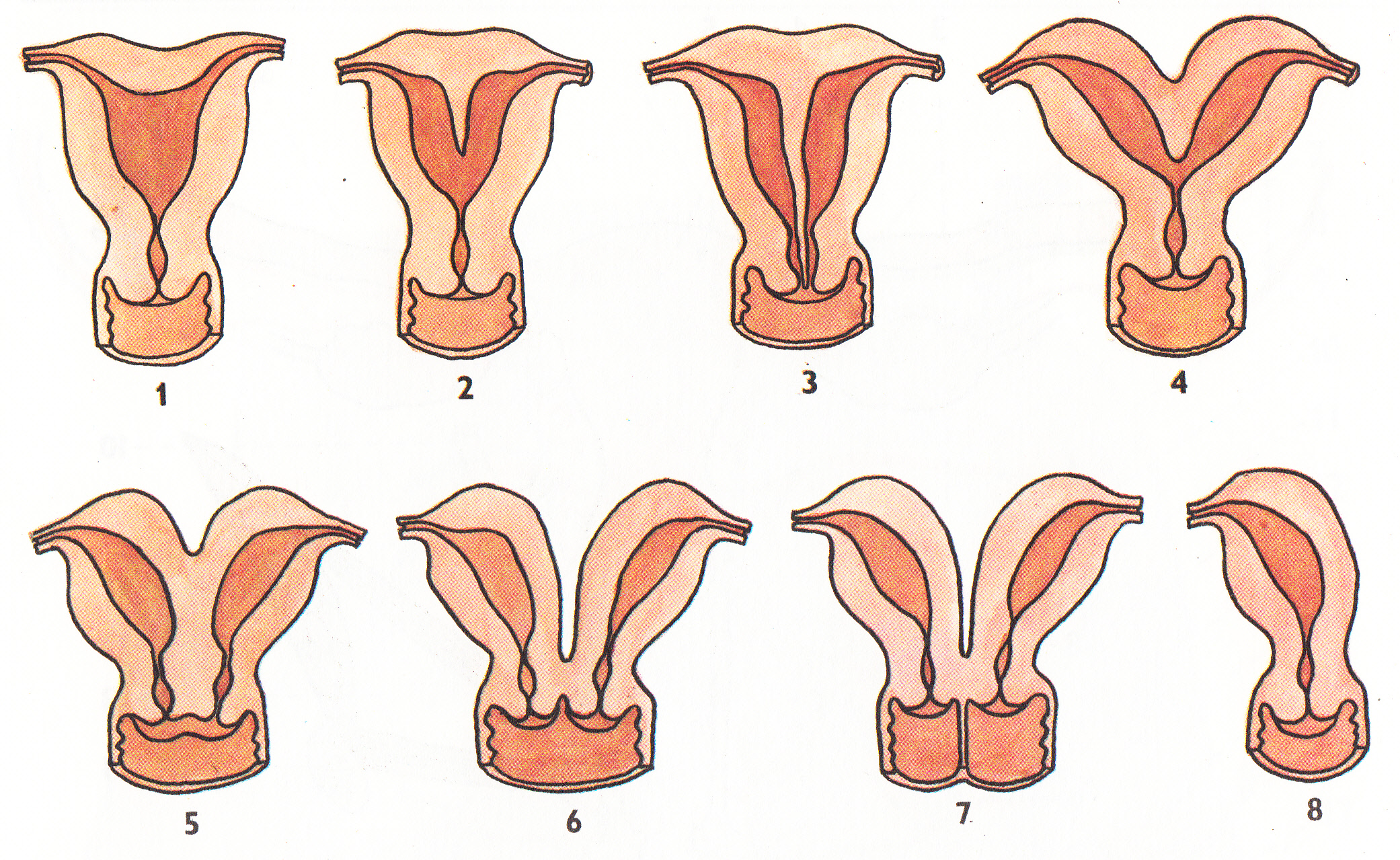 uterus arcuatus
uterus subseptus
uterus septus
uterus bipartitus
uterus duplex
uterus duplex
cum vagina septa
uterus unicornis
uterus duplex
HYSTEROSALPINGOGRAPHY
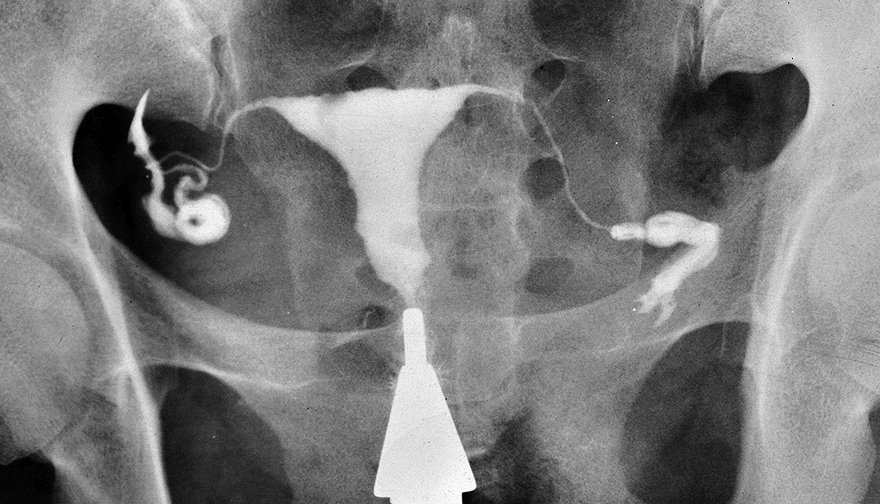 VAGINA (KOLPOS)
Fornix vaginae 

pars anterior et posterior

receptaculum seminis

Paries anterior 

crista urethralis

area trigonalis vaginae

Paries posterior

Rugae vaginales

Columna rugarum ant. et post.

Ostium vaginae 
(vestibulum vaginae)
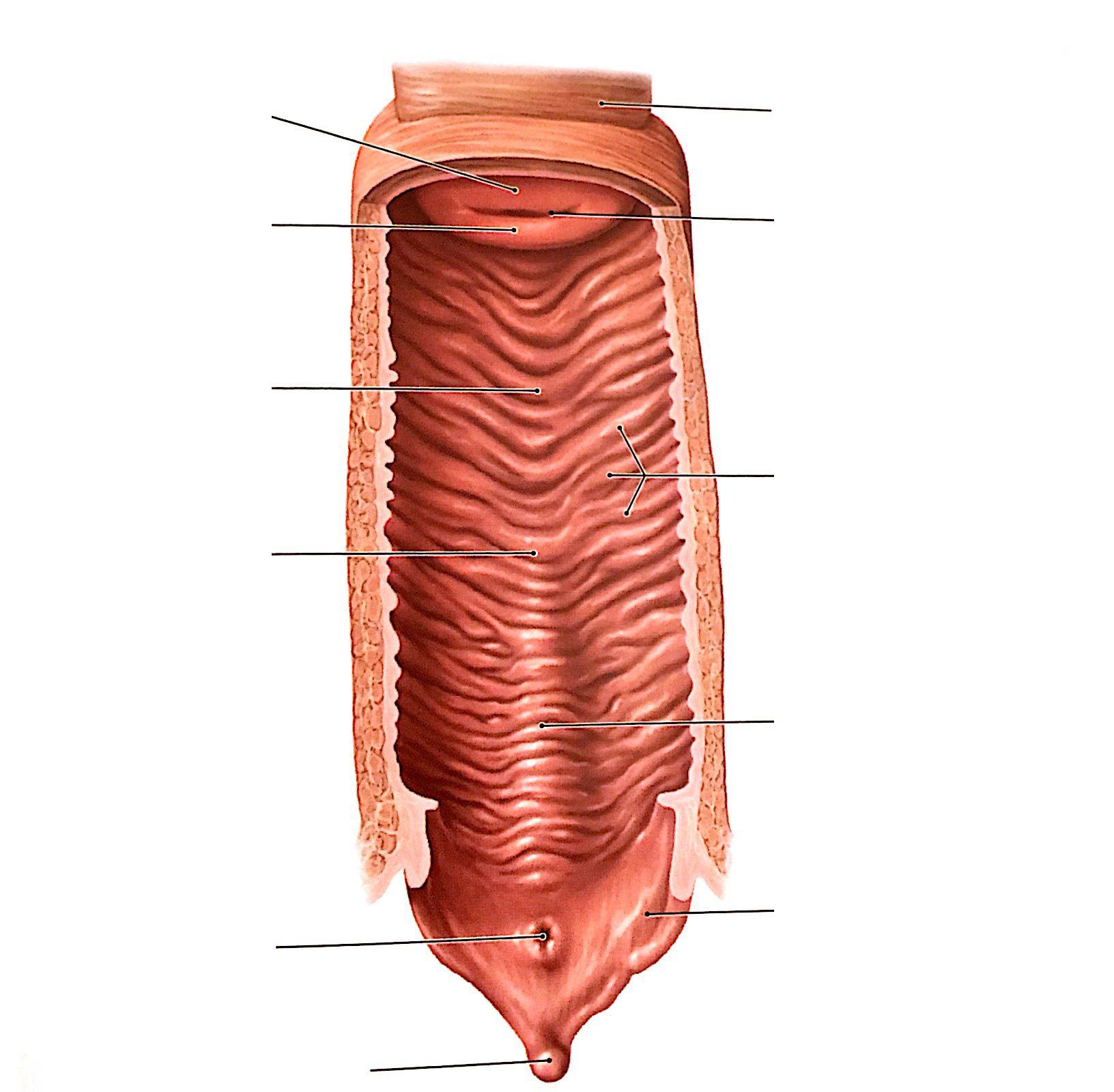 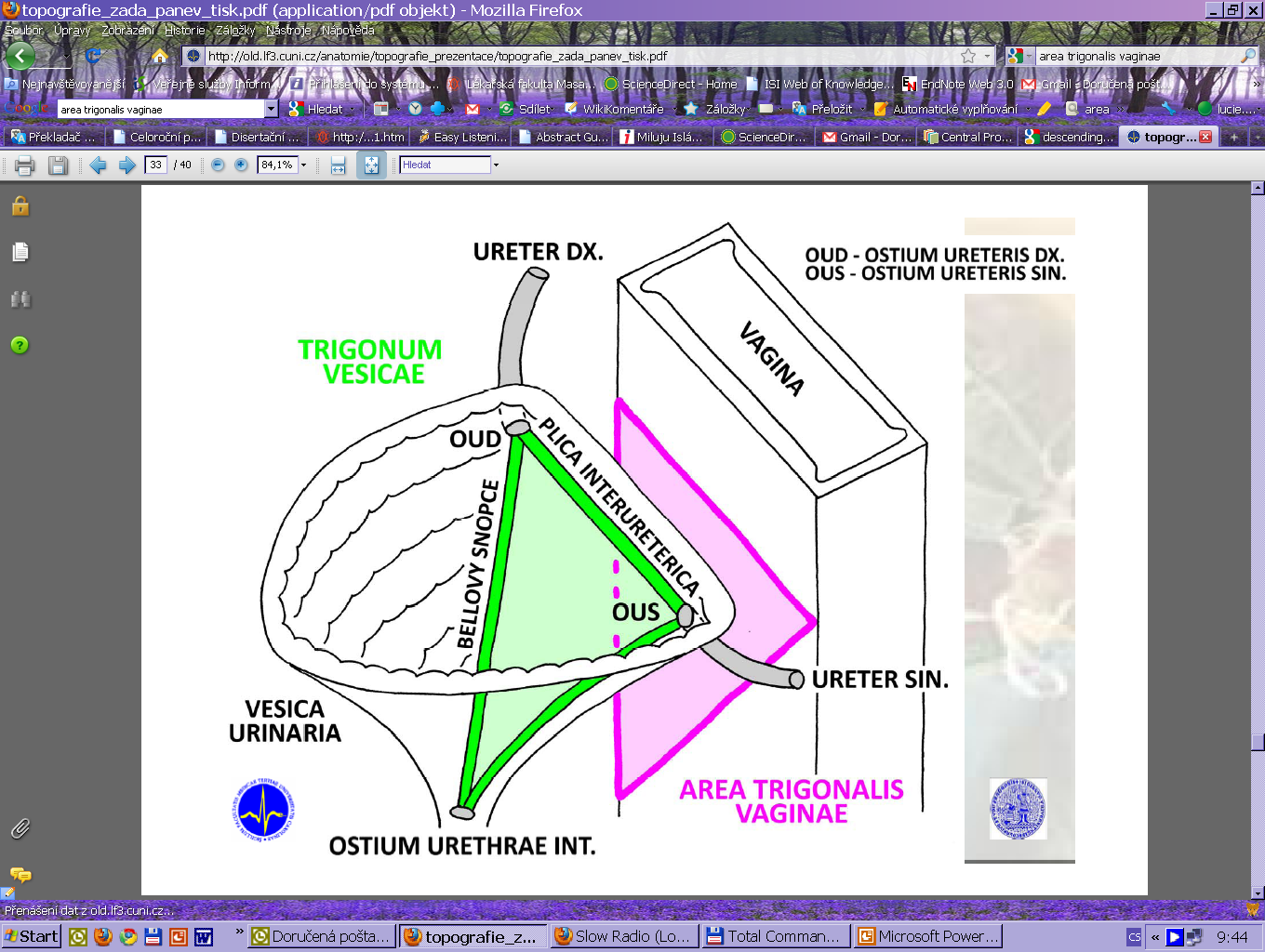 Ostium vaginae - hymen
Defloration

Carunculae hymenales
Ostium urethrae ext.
Ostium vaginae
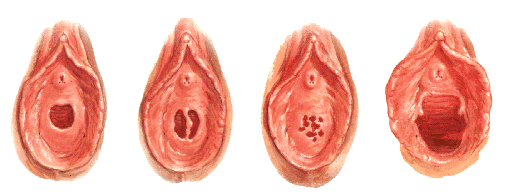 HISTOLOGY OF VAGINA
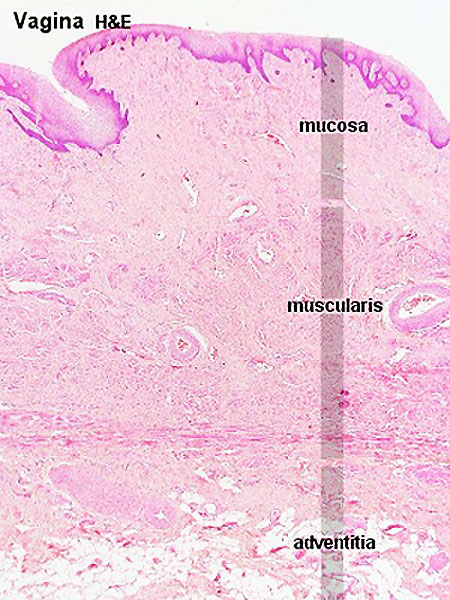 Mucouse membrane  

    Multilayer squamous epithelium

    No glands !!! 

    submucouse tissue – venous net

Muscular layer

   inner  - circular

    outer  - longitudinal

Adventicia

Serosa – excavatio rectouterina
POSITION OF VAGINA
Ventrocaudal direction

Ventrally:

    urinary bladder

    urethra  - septum urethrovaginale


Dorsally:

excavatio rectouterina

rectum - septum rectovaginale

centrum perineale
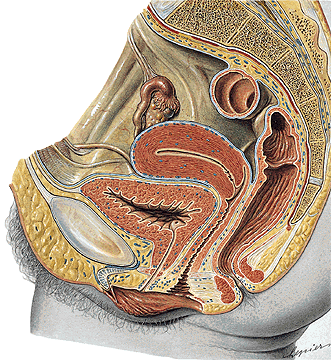 promontorium vaginae
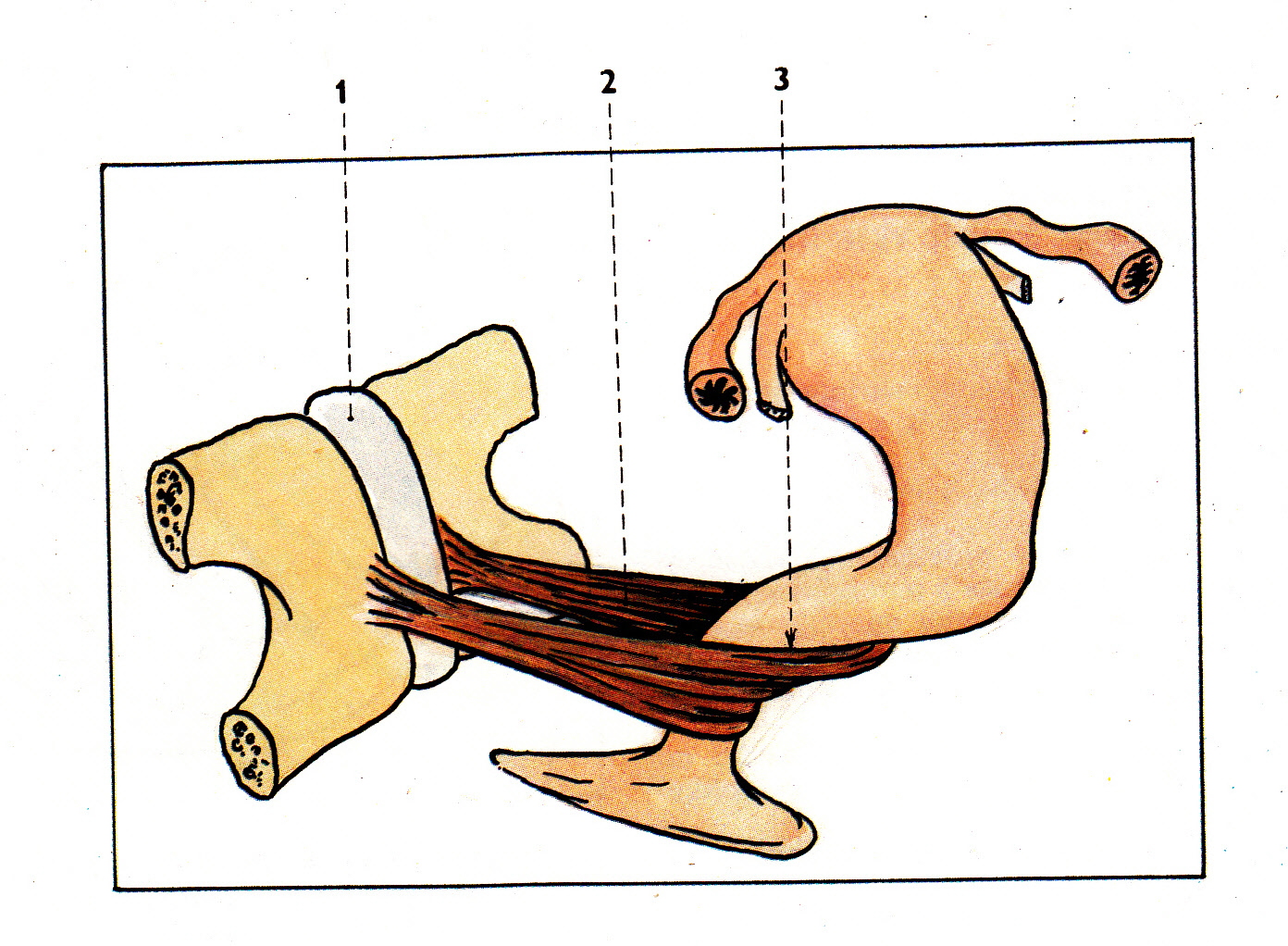 m. pubovaginalis
symfýza
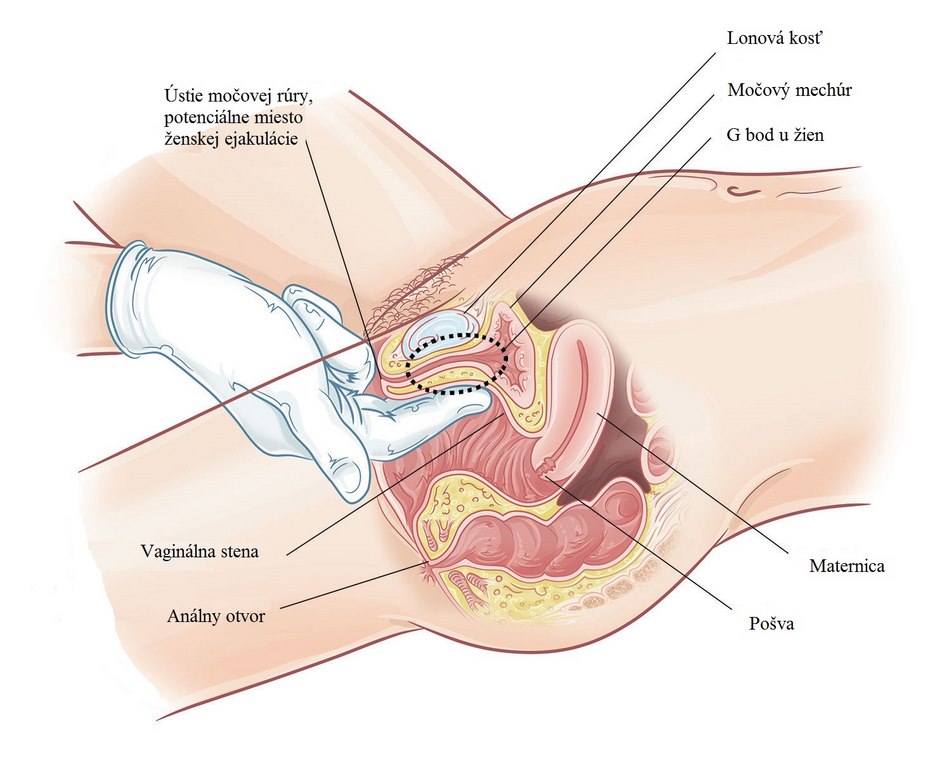 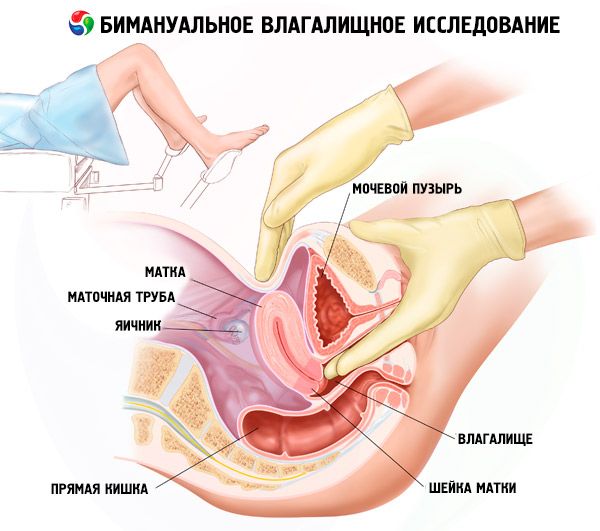 Organa genitalia feminina externa
Labia majora pudendi

Labia minora pudendi

Mons pubis 

Vestibulum vaginae

Clitoris

Glandulae vestibulares

Bulbus vestibuli
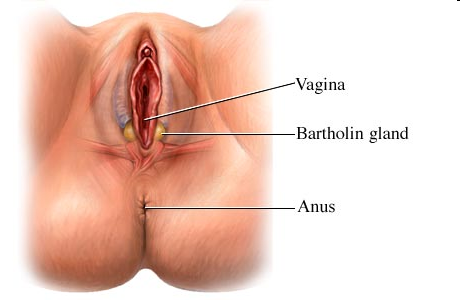 Labia majora pudendi
Sulcus genitofemoralis

Rima pudendi

Commissura labiorum ant. 

Mons pubis

Commisura labiorum post.

Pubes

Perineum (raphe perinei)
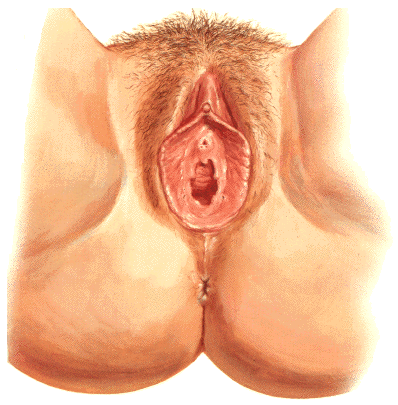 MONS PUBIS
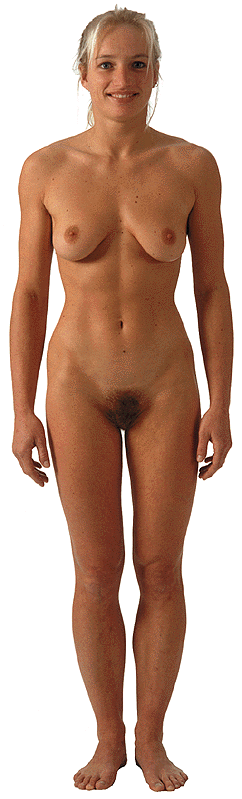 Pubes

Fatty tissue
Labia minora pudendi
Sulcus interlabialis

Vestibulum vaginae

Smegma

Frenulum labiorum pudendi

Fossa vestibuli vaginae

Praeputium clitoridis

Frenulum clitoridis
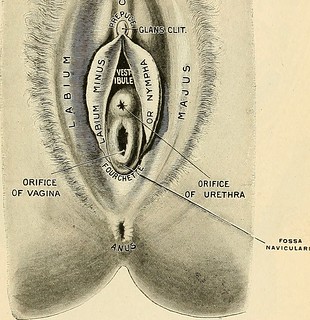 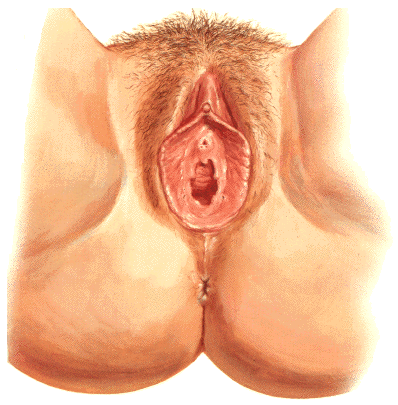 CLITORIS
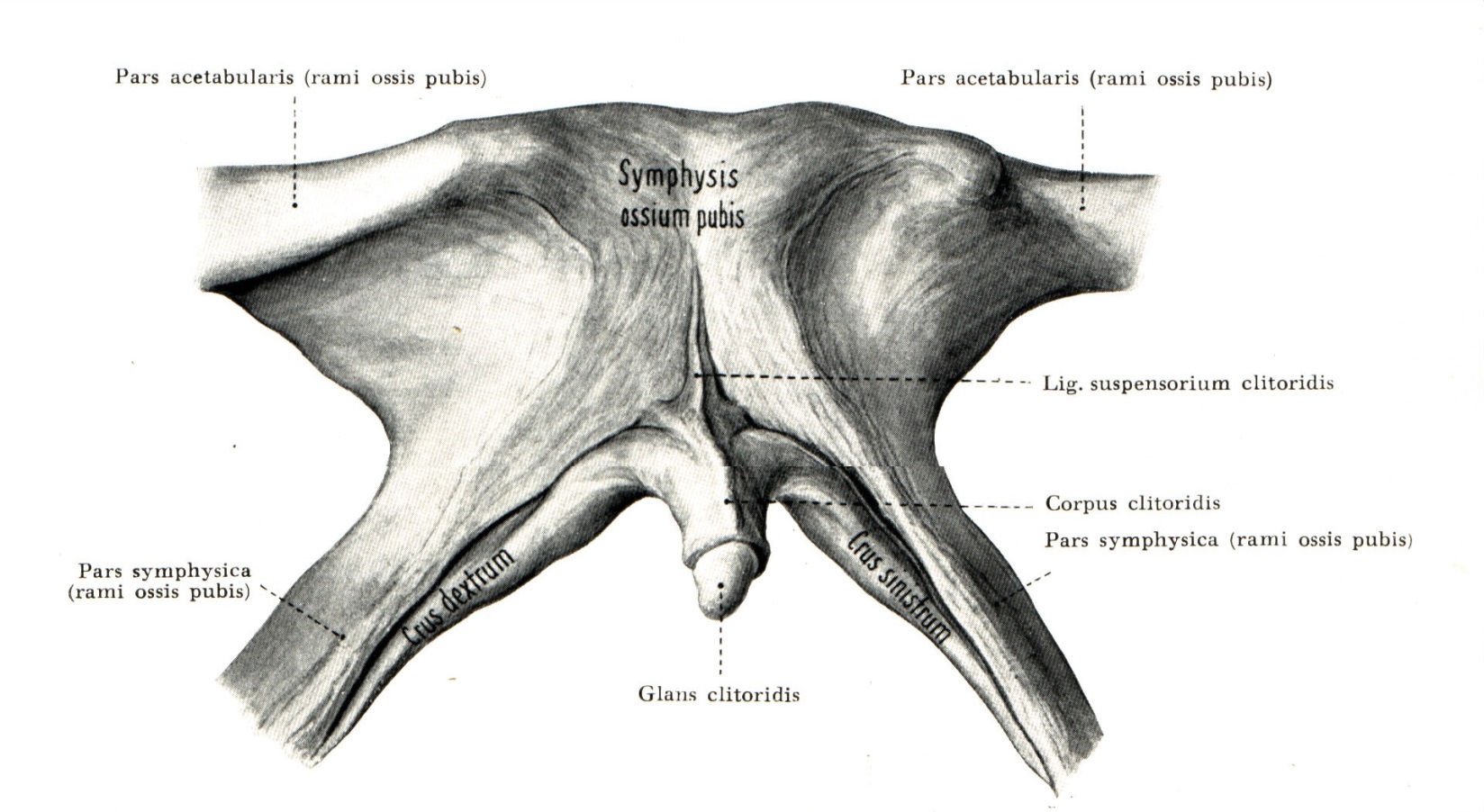 Crura clitoridis 
(crista phalica)

Corpus clitoridis

Glans clitoridis

Praeputium clitoridis

Frenulum clitoridis

Corpora cavernosa clitoridis
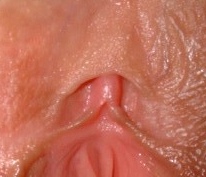 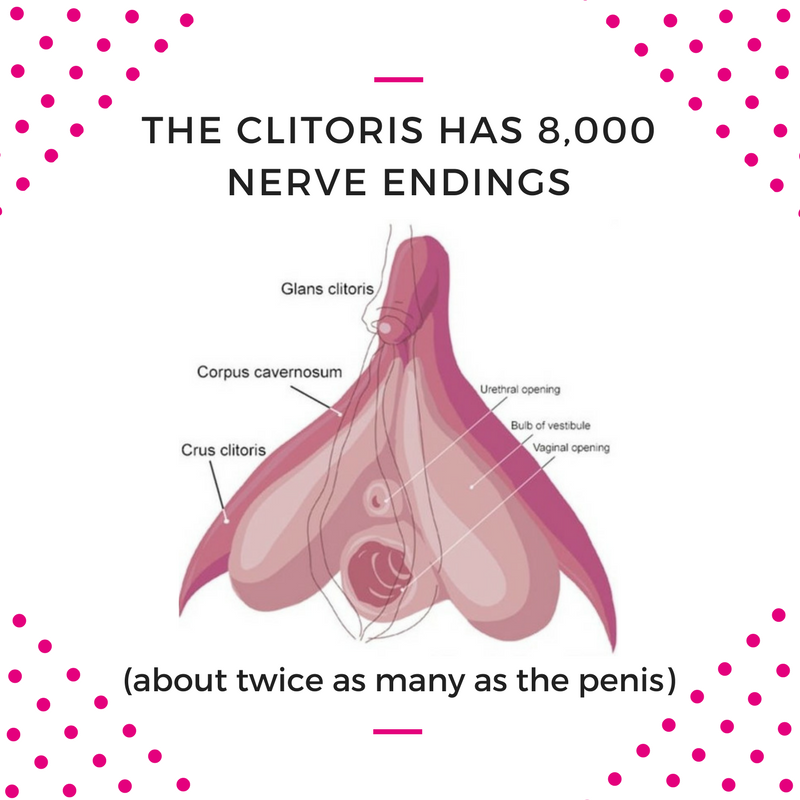 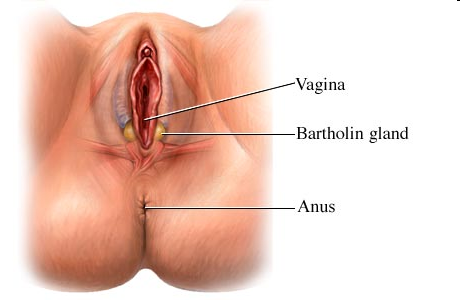 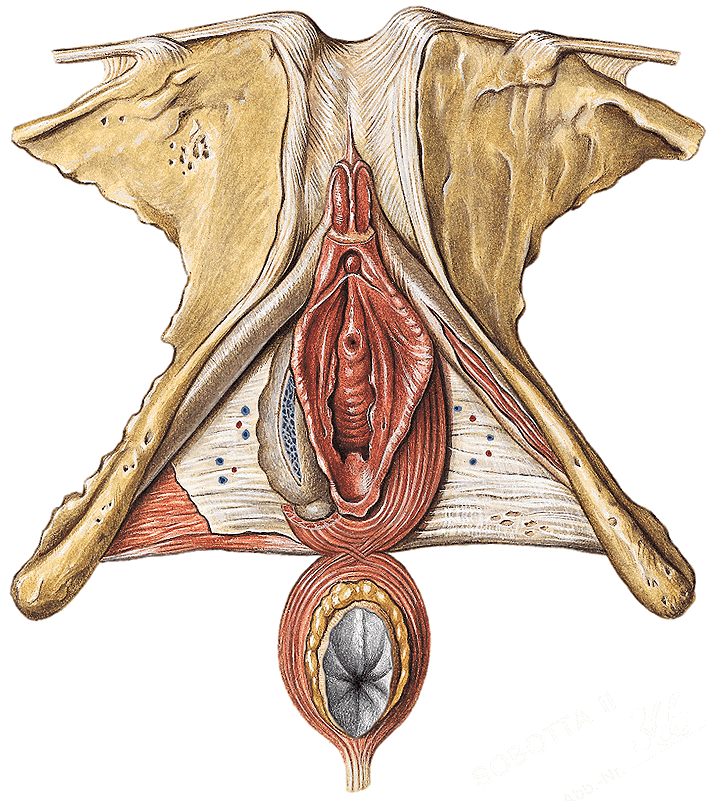 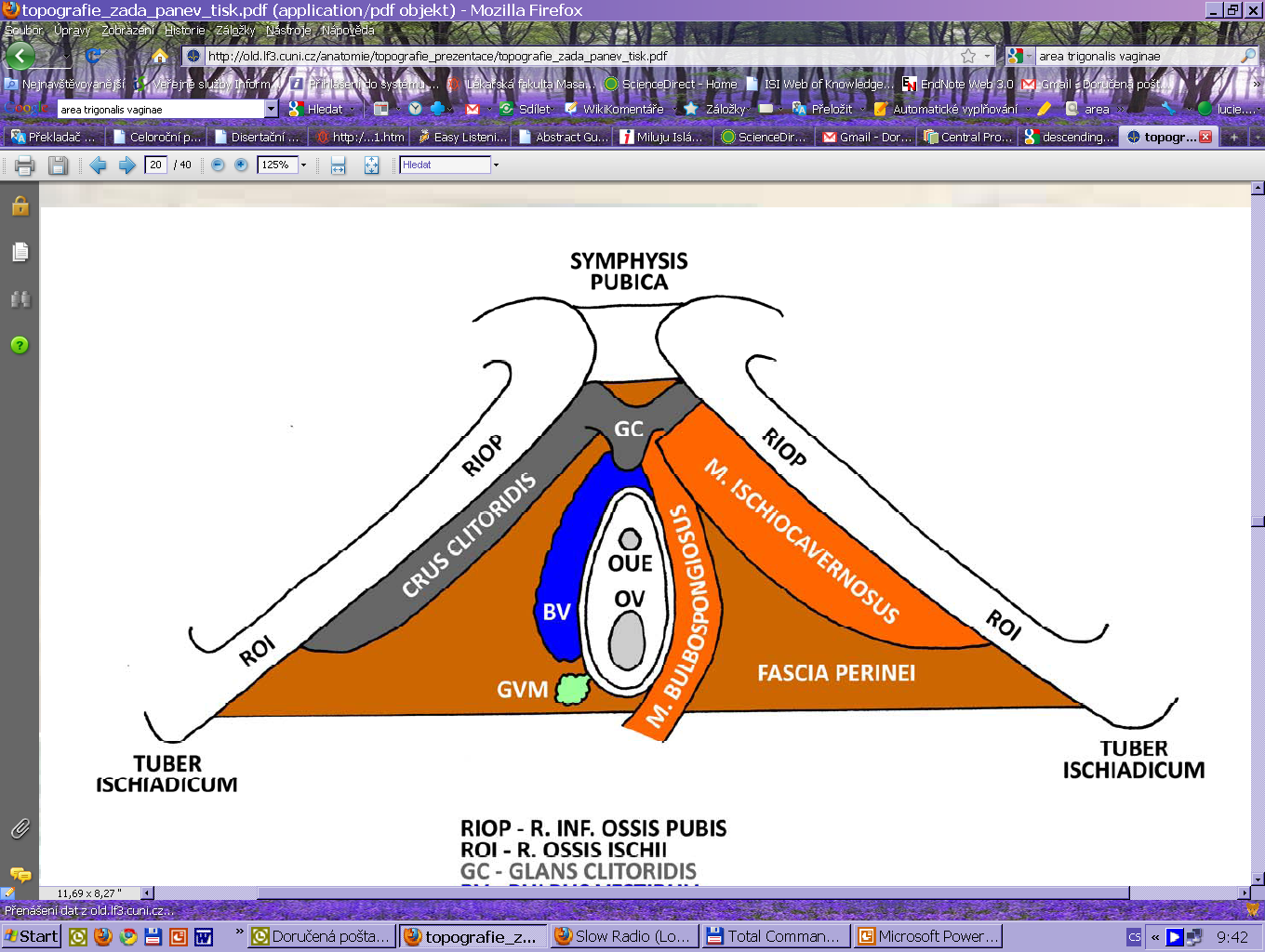 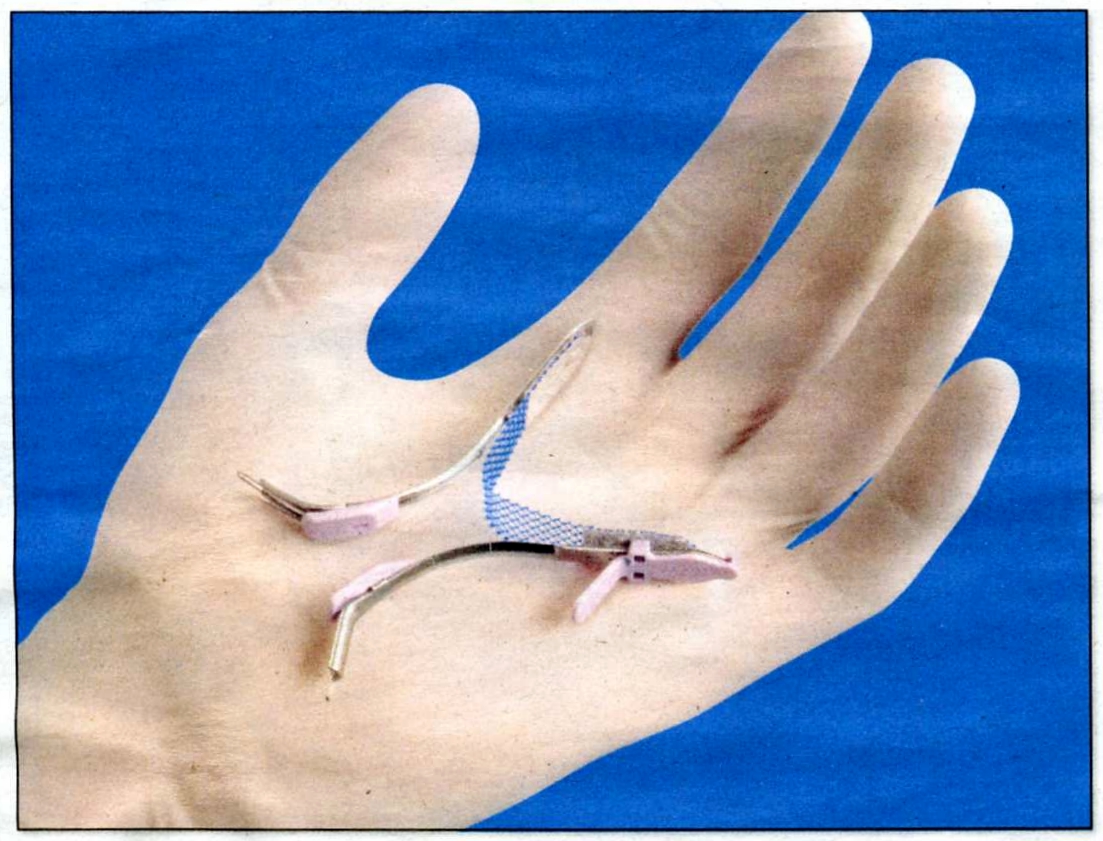 Tension-free vaginal tape
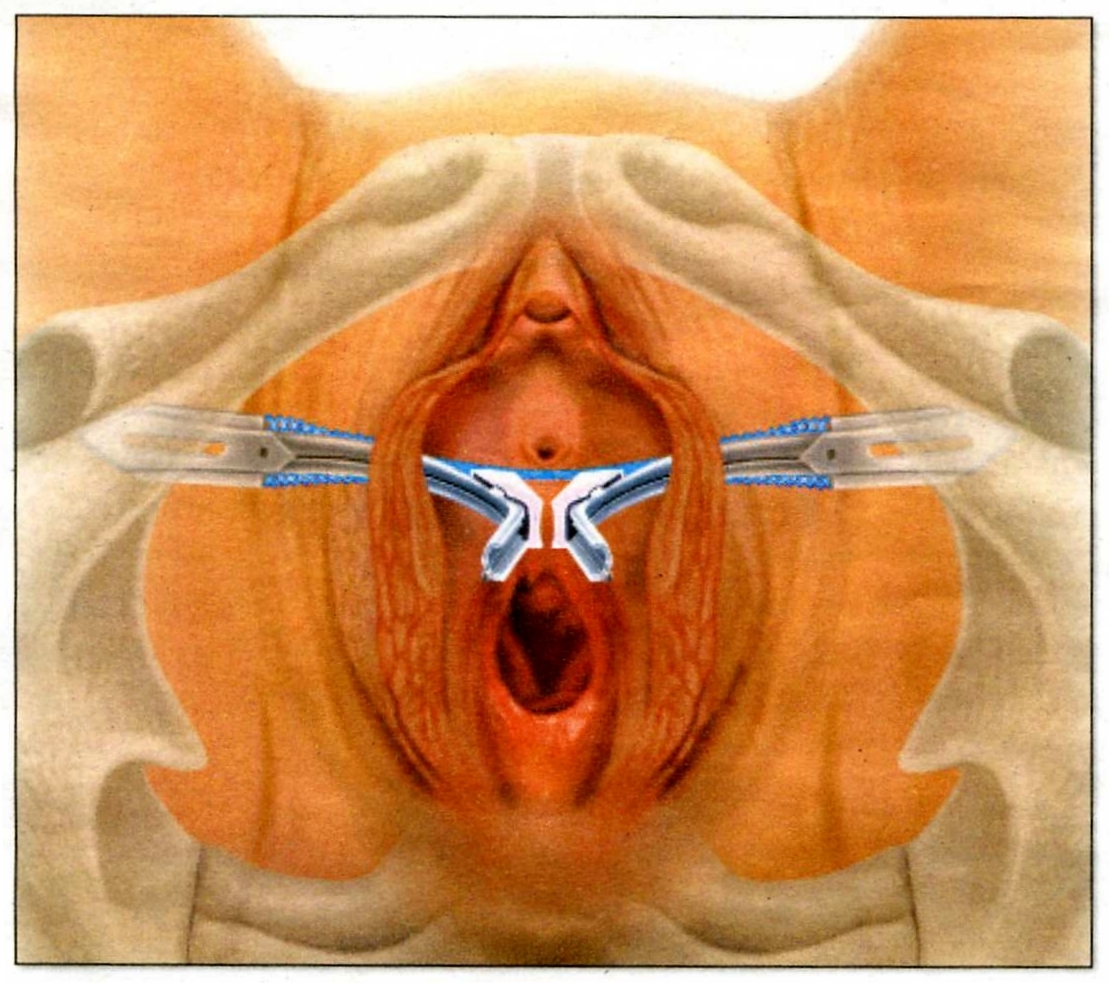 VESTIBULUM VAGINAE
between labia minora pudendi

Glans clitoridis
(praeputium et frenulum clitoridis)

Ostium urethrae externum
(papilla urethralis, gll. vestib. minores)

Ostium vaginae (hymen)

Fossa navicularis

Frenulum labiorum pudendi 
(commisura labiorum pudendi)
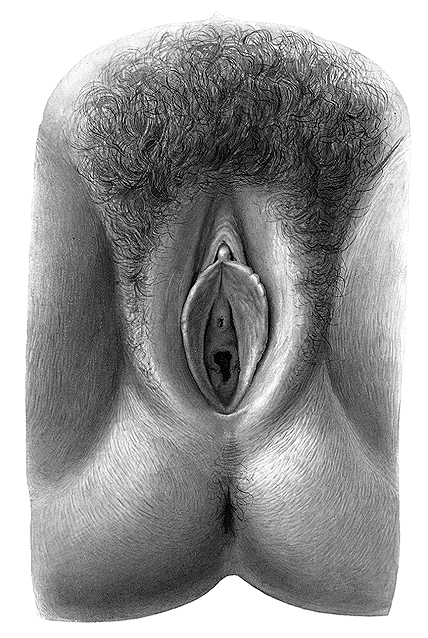 BULBI VESTIBULI
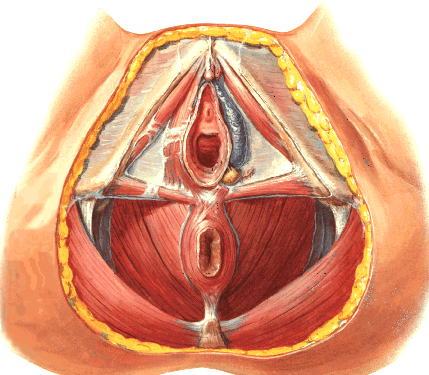 Erectile bodies
(corpus spongiosum)

on diaphragma urogenitale

m. bulbospongiosus
(from centrum tendineum 
perinei to the dorsum clitoridis)
GLANDULAE VESTIBULARES MAJORES (BARTHOLINI)
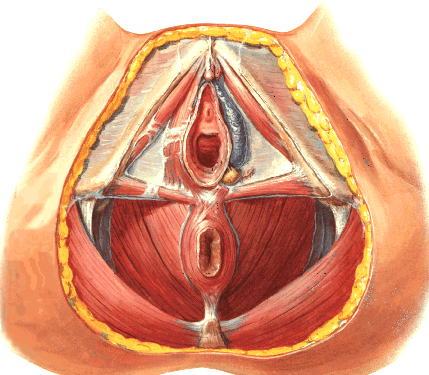 On the diaphragma urogenitale
Dorsally from bulbi vestibuli

m. bulbospongiosus

Open to the vestibulum vaginae
Diaphragma pelvis and urogenitale
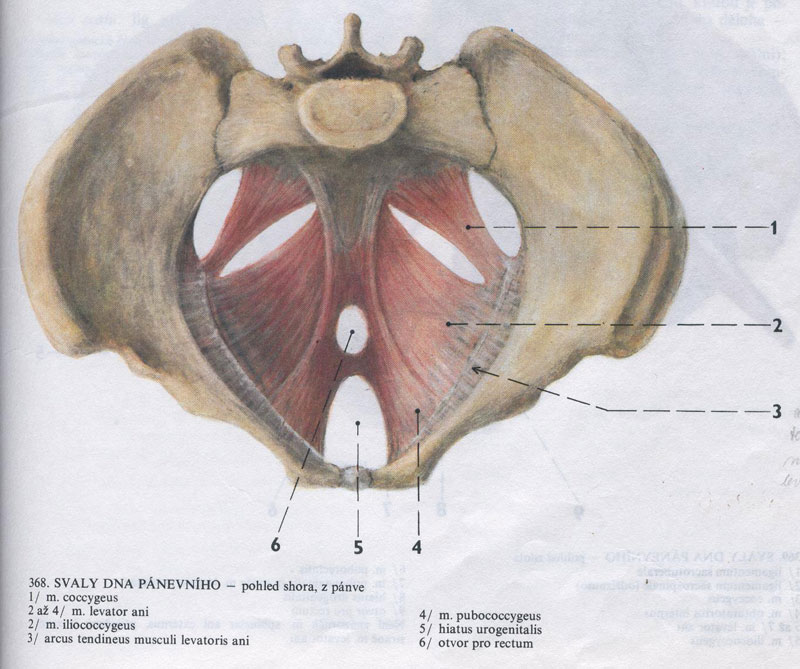 ♀
Deep perineal pouch
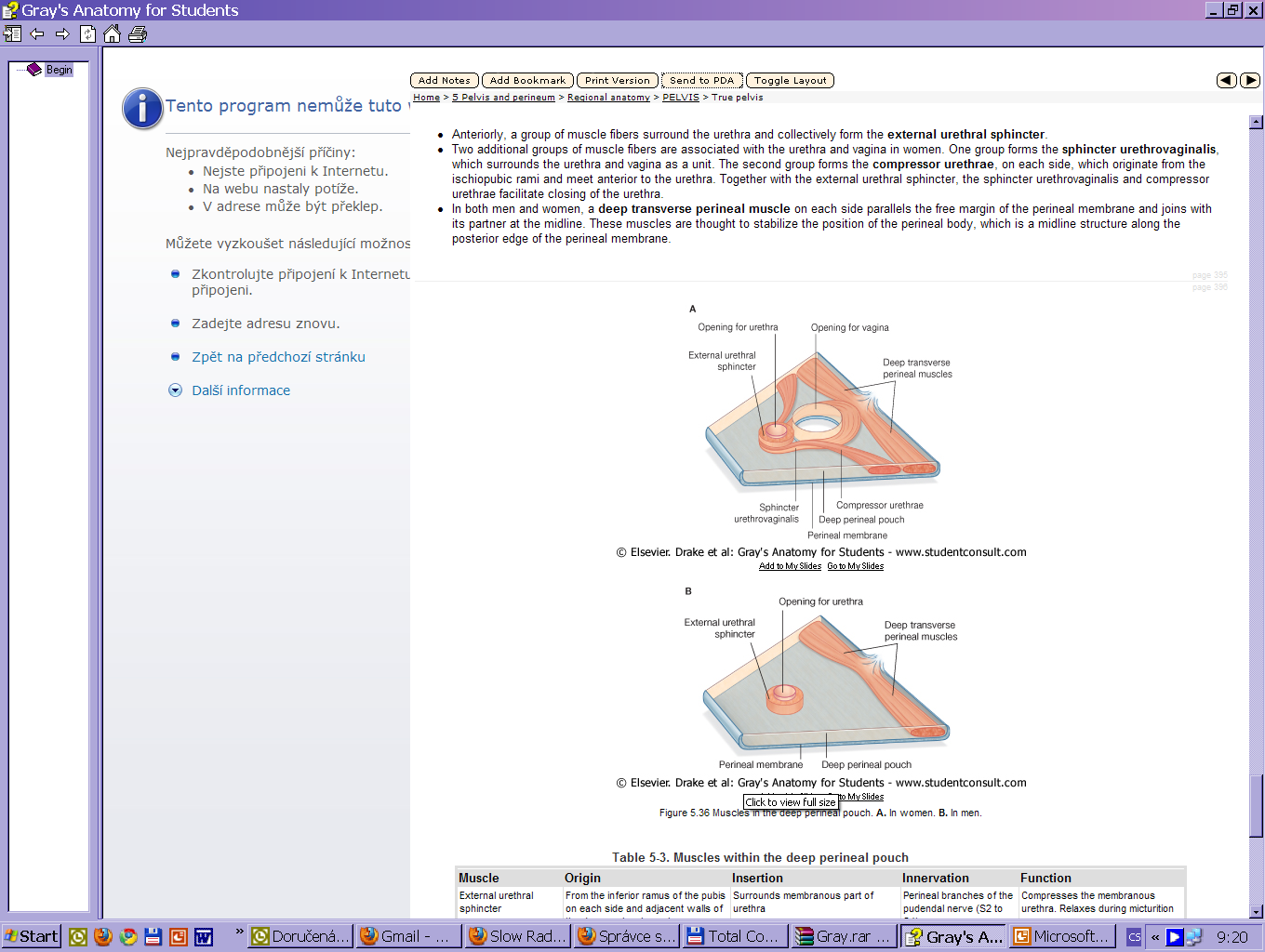 m.transversus perinei prof.
m.sphincter urethrae
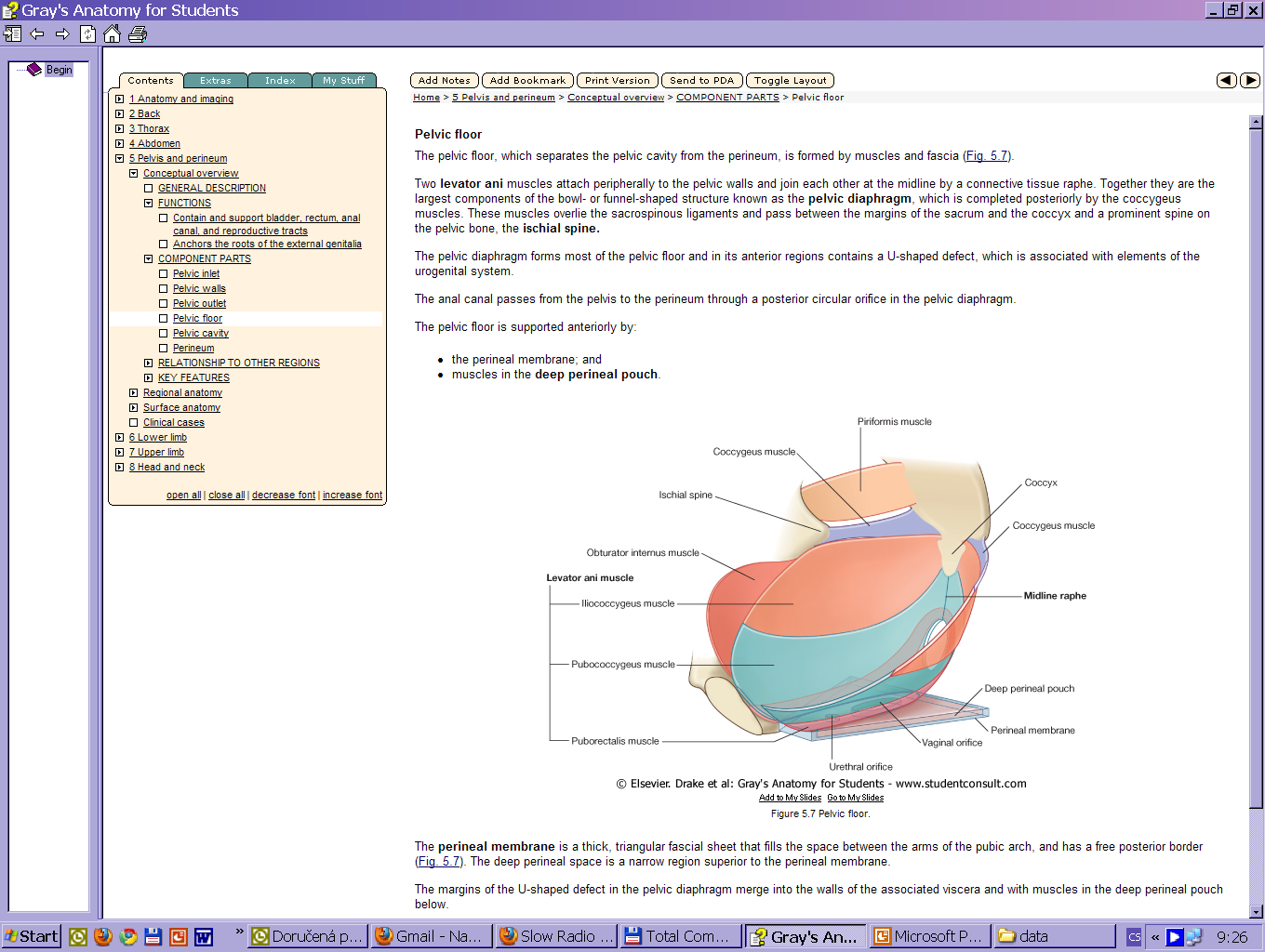 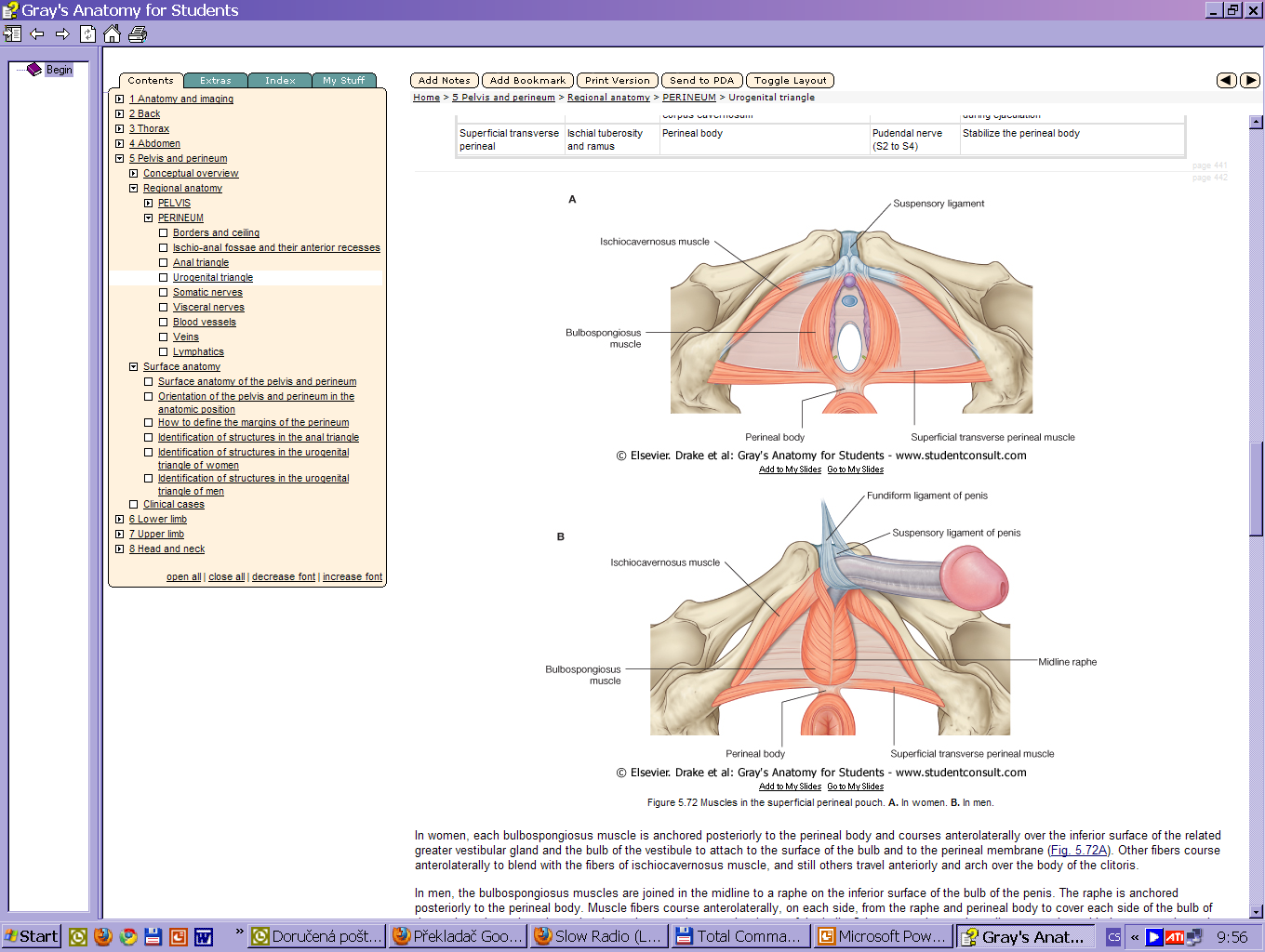 Superficial perineal pouch
m. bulbospongiosus
m. ischiocavernosus
m. sphincter ani ext.
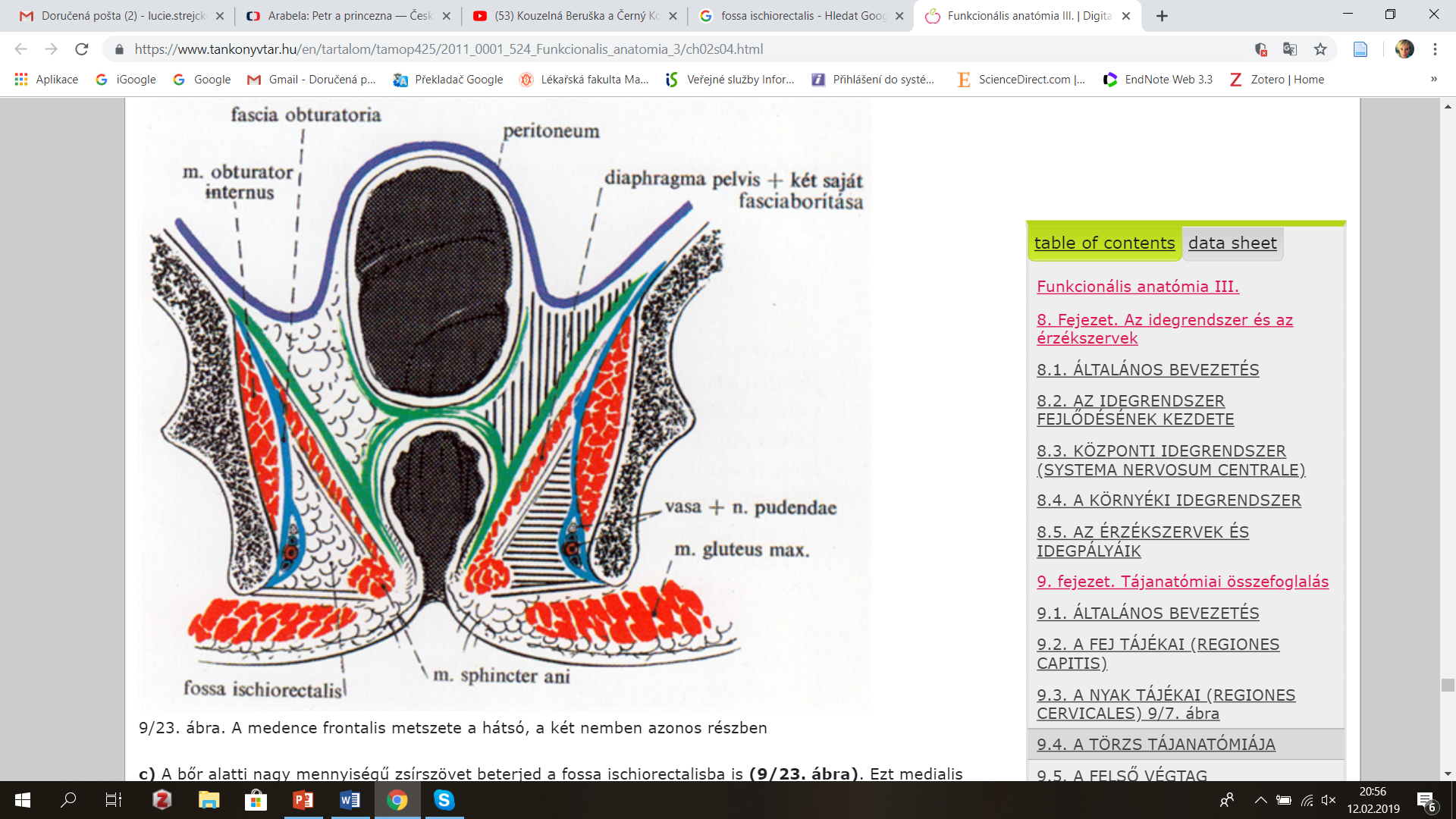 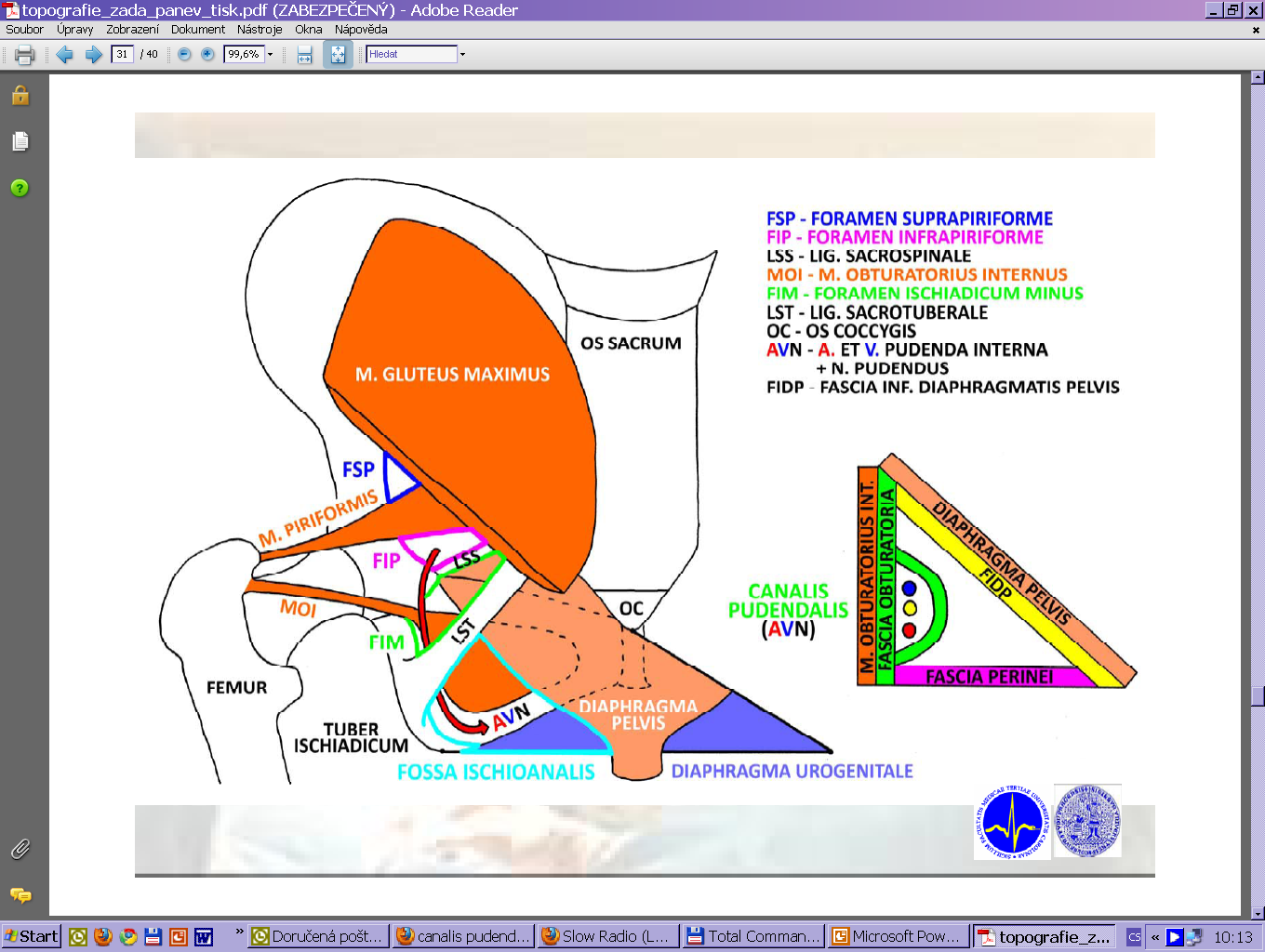 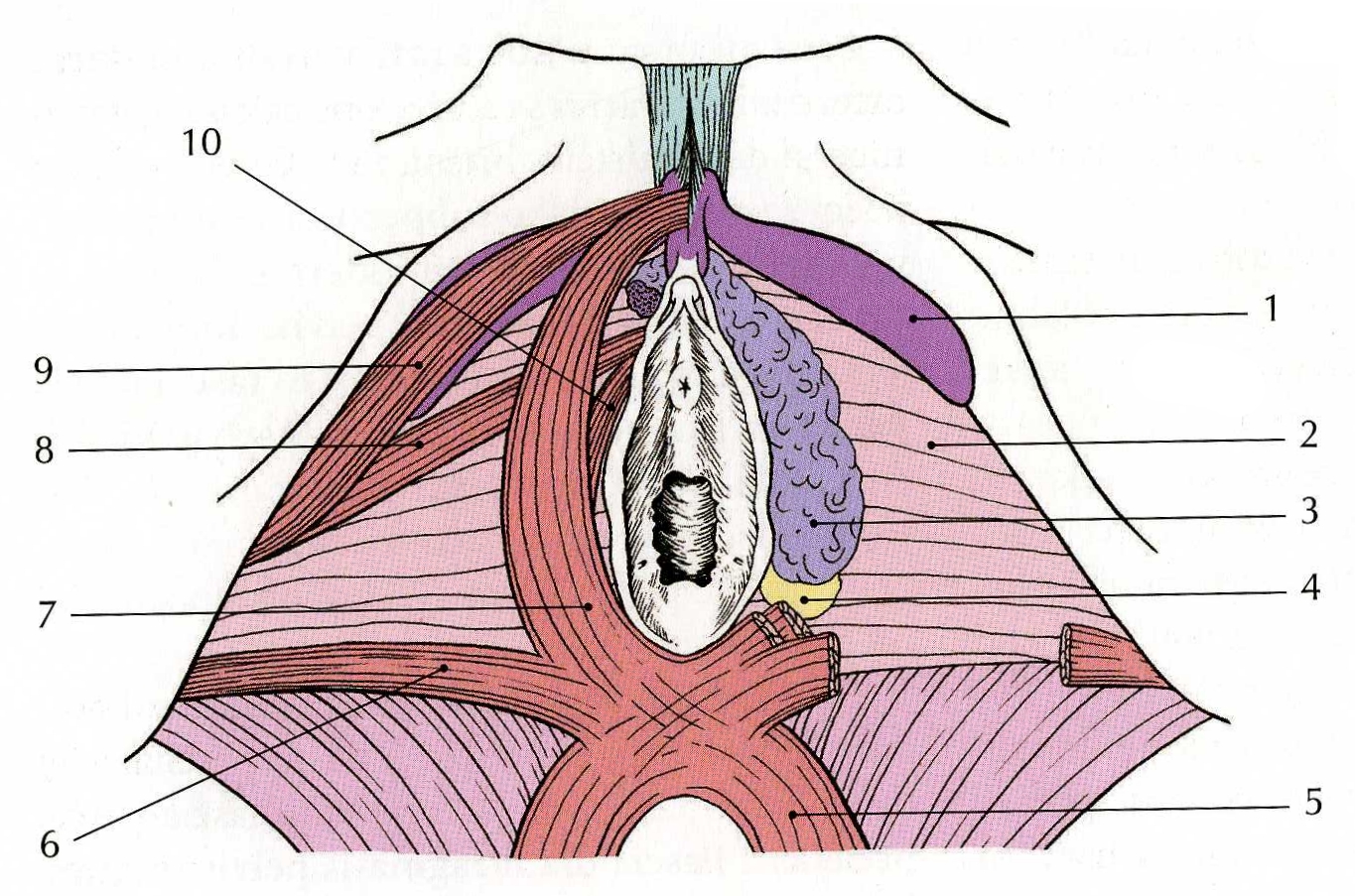 m. sphincter
   urethrovaginalis
m. transversus
  perinei profundus
m. ischiocavernosus
m.compressor
urethrae
m. bulbospong.
m. transv. perinei
               superfic.
sphincter ani ext.
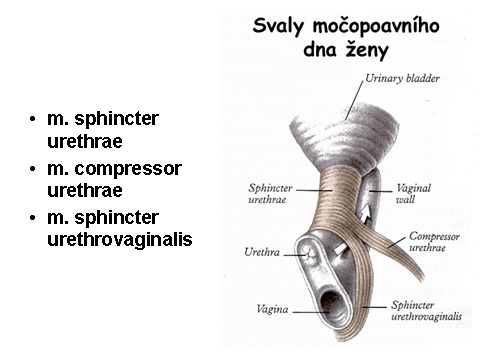 Thank you for attention!
Have a nice day!
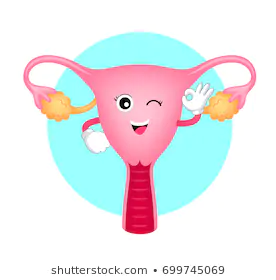